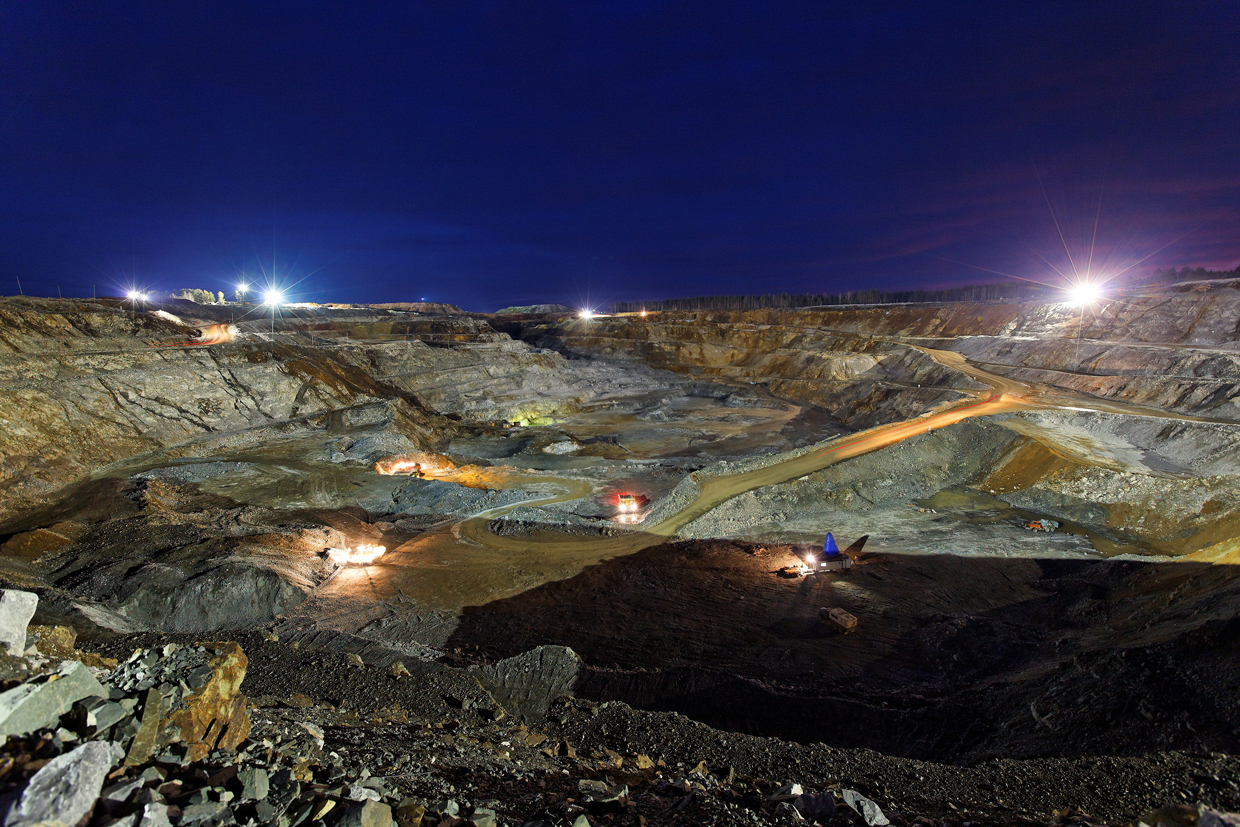 Решения фирмы «1С» 
для автоматизации планирования и учета угледобывающих компаний
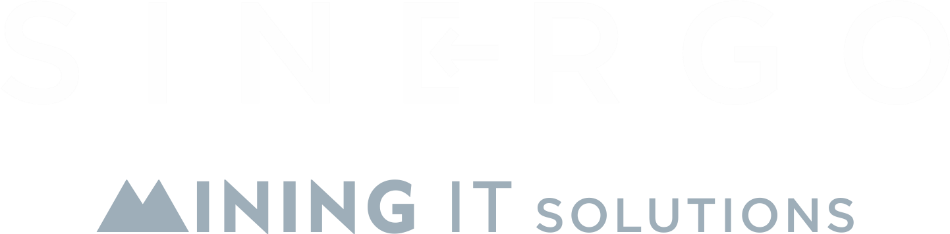 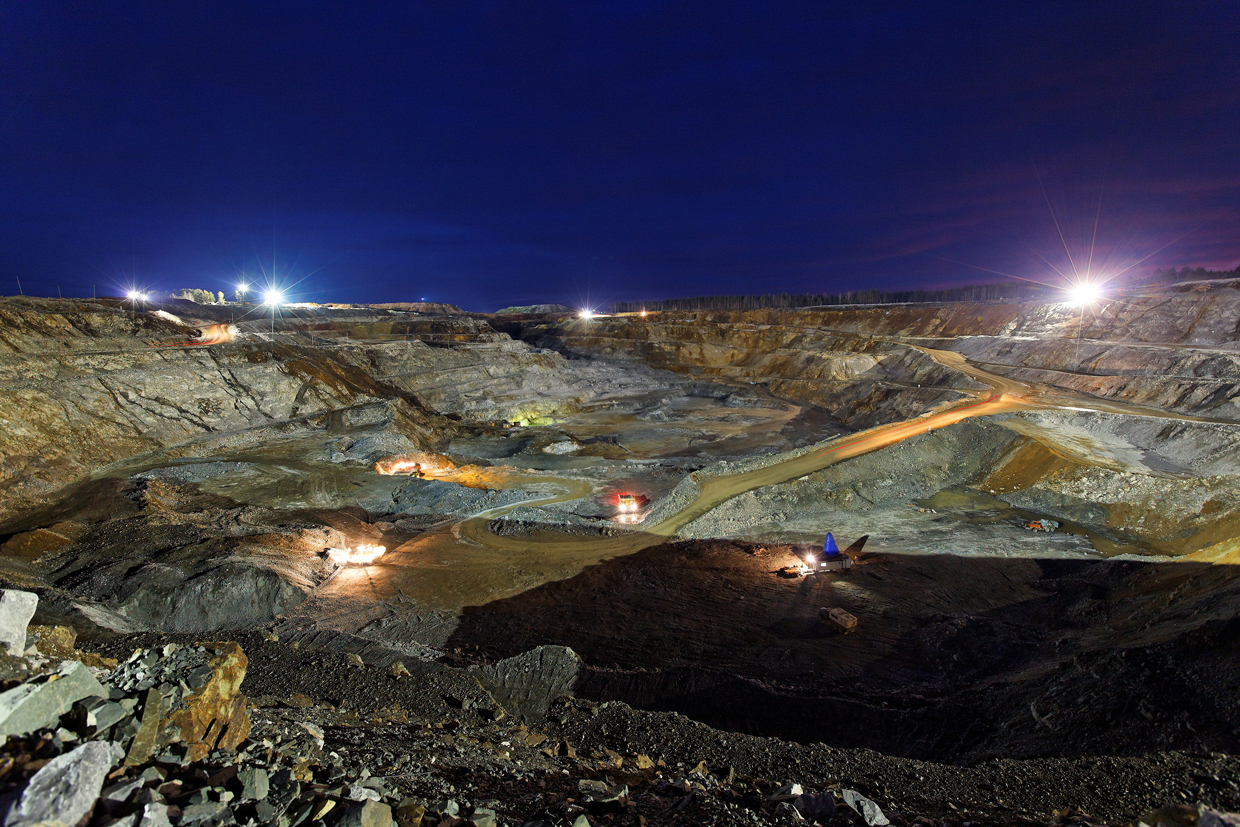 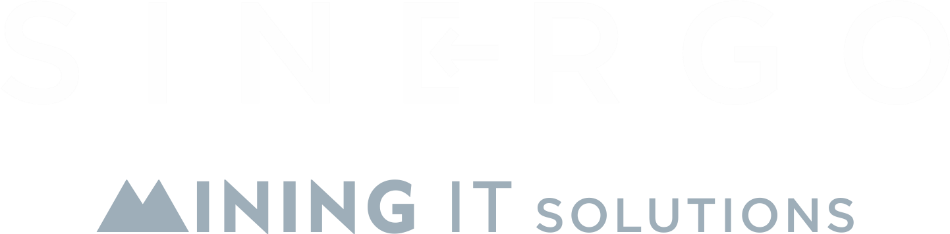 Корпоративное бюджетирование
БюджетированиеСхема взаимосвязи подсистем и уровней планирования
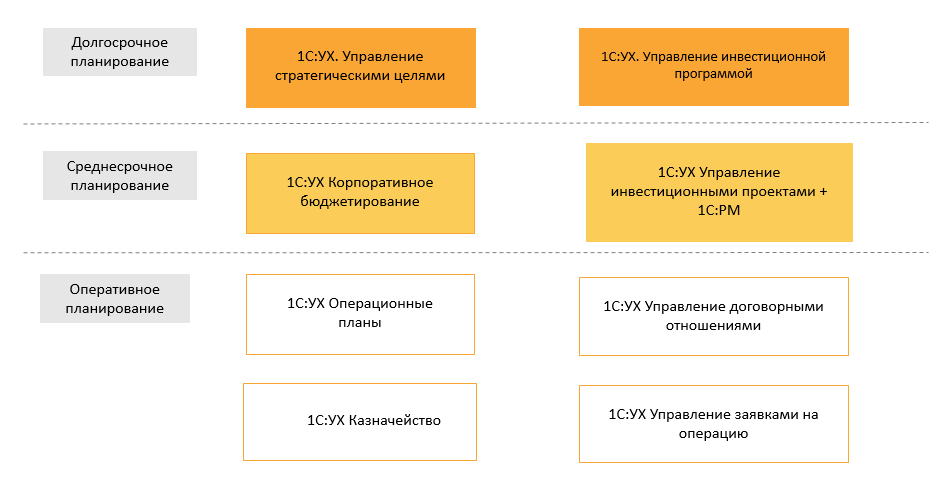 3
БюджетированиеСхема взаимосвязи подсистем решения 1С:Управление холдингом
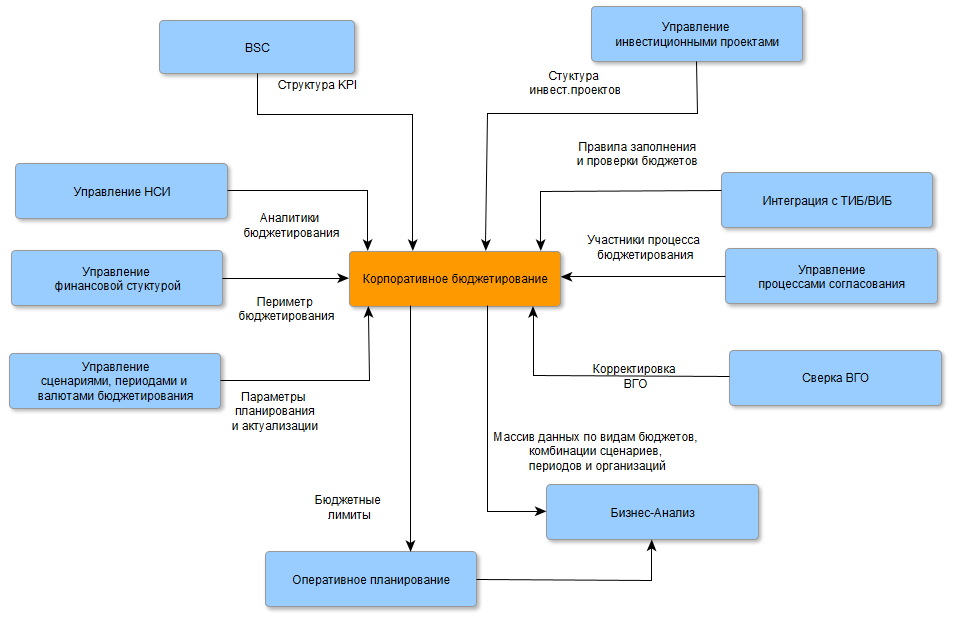 4
Подсистема BSC - Система сбалансированных показателей
«1С:Управление холдингом 8» включает инструменты поддержки стратегического управления компанией в соответствии с концепцией Balanced Scorecard
Задачи подсистемы
1
Функции для целеполагания по областям анализа
Декомпозиция целей в иерархию ключевых показателей
Распределение ответственности как за комплексные цели, так и отдельные KPI
Использование KPI в качестве компонента бюджетной модели
Персональные счетные карты и общая стратегическая карта целей для визуализации целей и декомпозиции KPI
BSC – Система сбалансированных показателей
5
Подсистема BSC
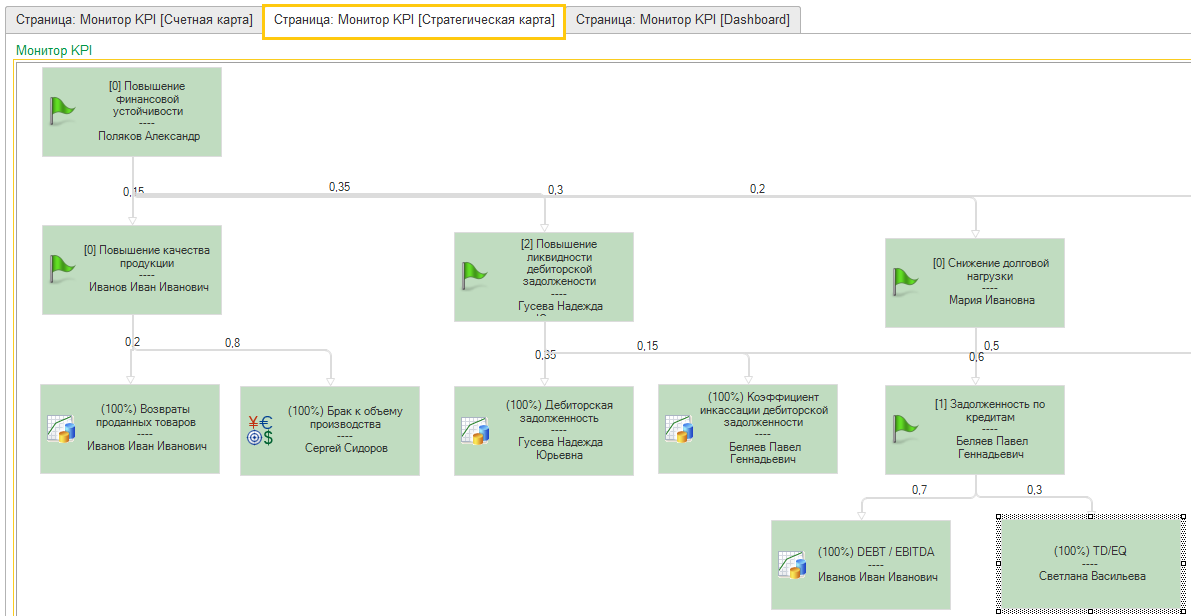 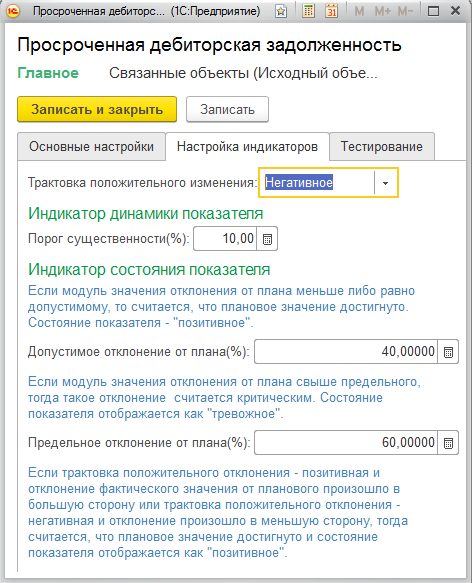 6
Подсистема BSC
Различные отклонения
Выполнение плана
Состояние / Динамика
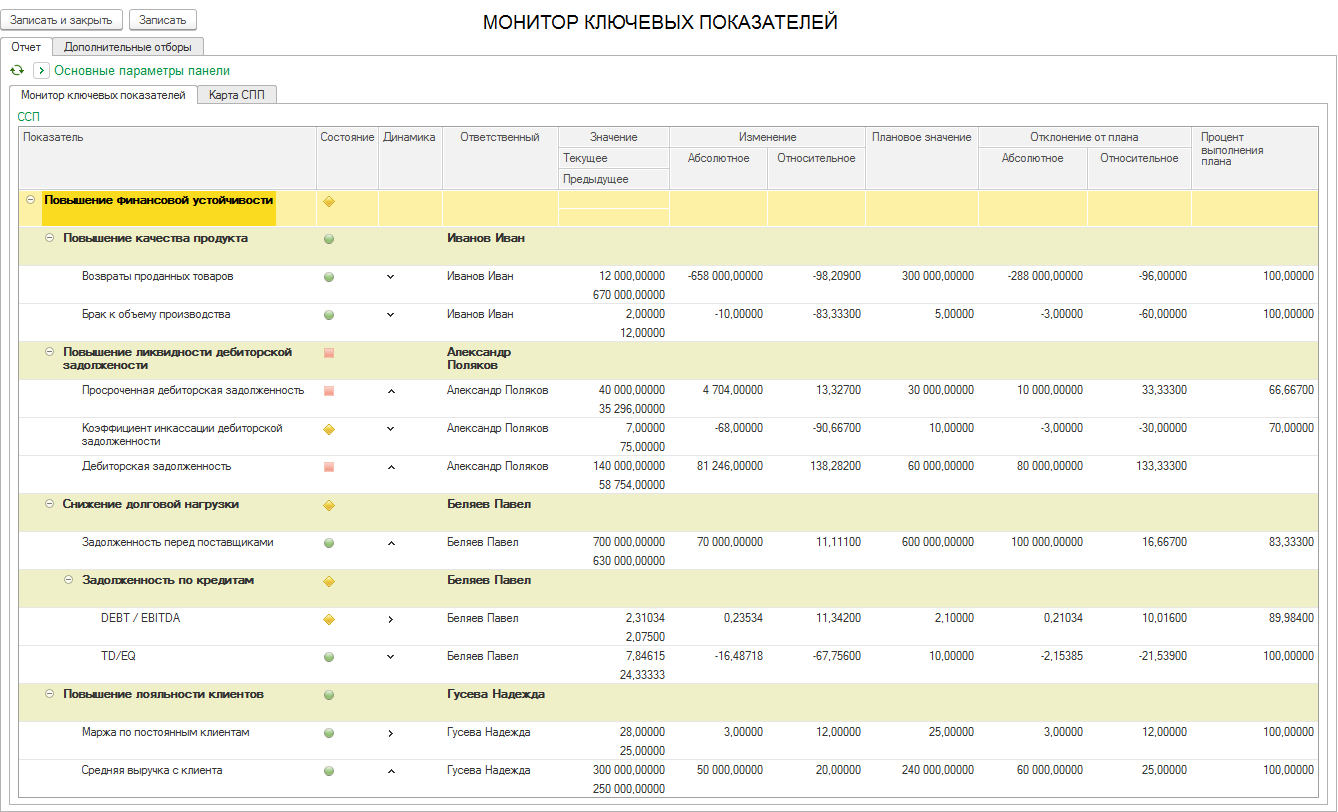 Расписание отправки ответственным 
Состав показателей: только изменившиеся, по состоянию
Дополнительные аналитические отчеты во вложении
Протокол рассылки
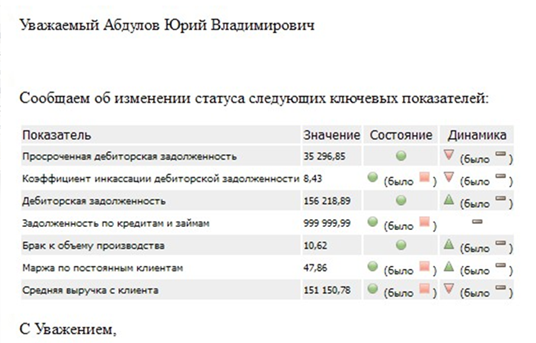 7
Подсистема BSC
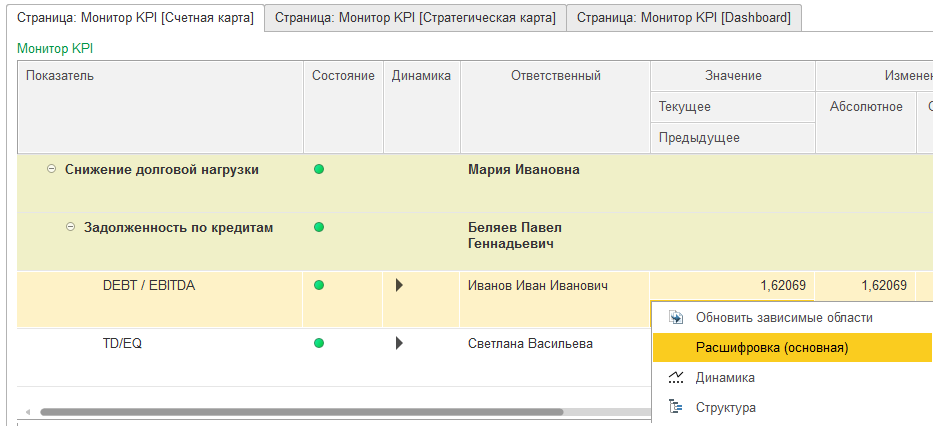 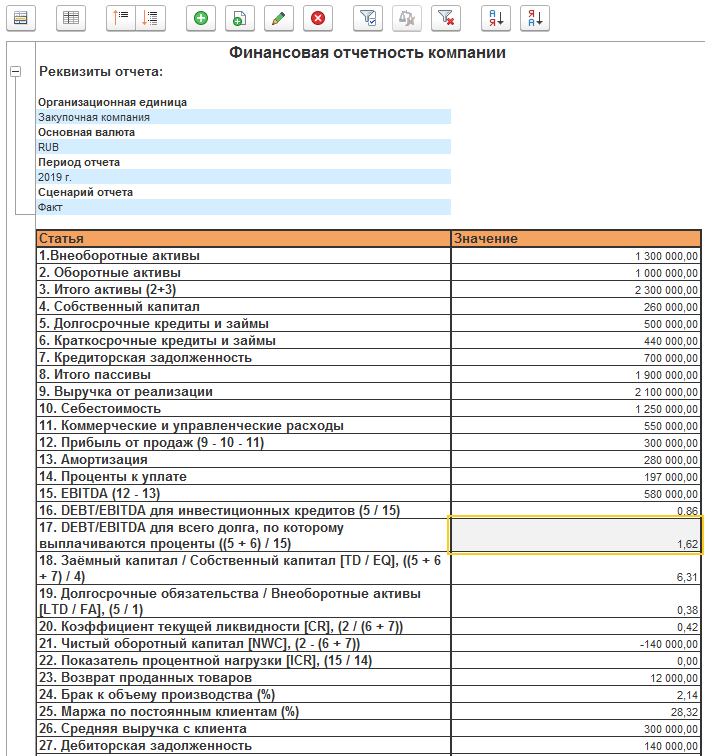 Показатели KPI являются компонентами бюджетной модели
8
Управление инвестиционными проектами
Подсистема включает управление жизненным циклом проекта от инвестиционной идеи до завершения проекта
Задачи подсистемы
Прединвестиционная фаза
1
Портфель проектов. 

Проекты включены в инвестиционную программу
Собственные  (чистая прибыль, амортиз. начисления)
Заемные         (кредиты банков, облигации)
Привлеченные Акции, взносы в уставной фонд
Цели / задачи / WBS
Сроки и Стоимость
Денежные потоки
Доходы и расходы
Ресурсы, Ставка дисконтирования
КПЭ
Метод Борда
Комиссия
Критерии
Балы

Выбор альтернатив
Отобранные проекты
Формирование и управление реестром проектов
Определить критерии сравнения альтернативных проектов, провести их сравнительную экспертную оценку, включить в инвестиционную программу оптимальный портфель проектов.
Расчет ключевых показателей эффективности проекта
Определить декомпозицию этапов инвестиционных проектов, указать сроки и используемые ресурсы
Автоматическая актуализация инвестиционных бюджетов и ключевых показателей проекта, в ходе реализации
Инвестиционная заявка
Сравнение проектов по критериям
Назначение источников финансирования
Формирование инвестиционной программы
1.
Инвестиционная фаза
План - фактный анализ и отчетность
Оптимизация инвестиционной программы
Оптимизация инвестиционной программы
План-фактный анализ
Актуализация бюджетов
2.
Исполнение проекта
9
Управление инвестиционными проектамиУправление реестром проектов
Инвестиционные проекты – компонент бюджетной модели
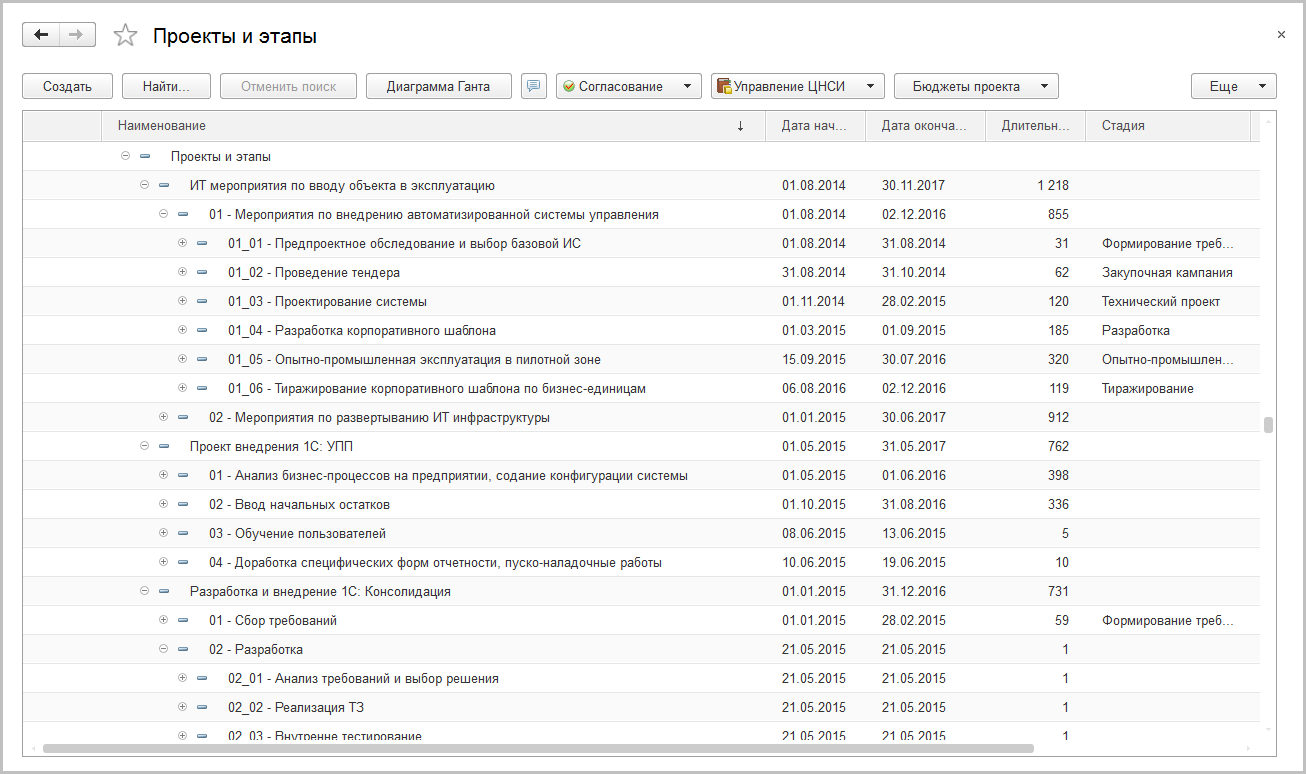 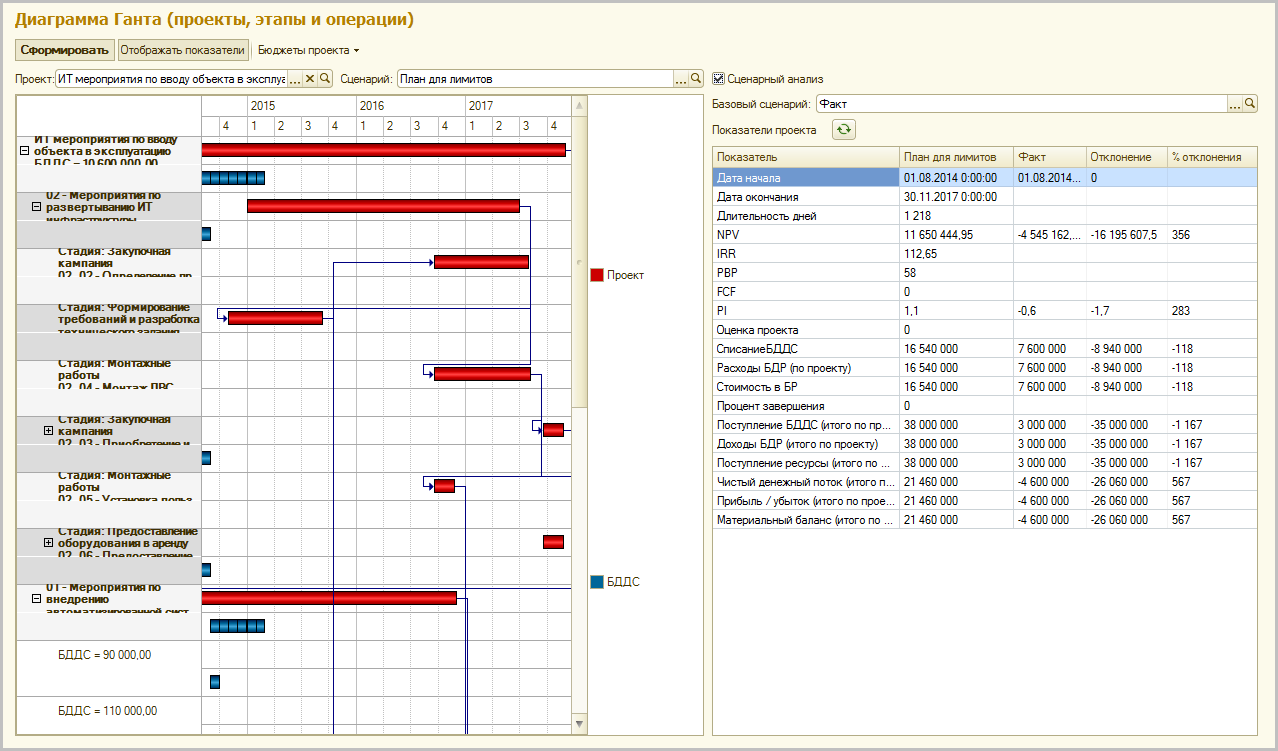 10
[Speaker Notes: Инвест Бюджет, Аналитика Проекты.
Реестр проектов]
Управление инвестиционными проектамиПланирование и контроль исполнения
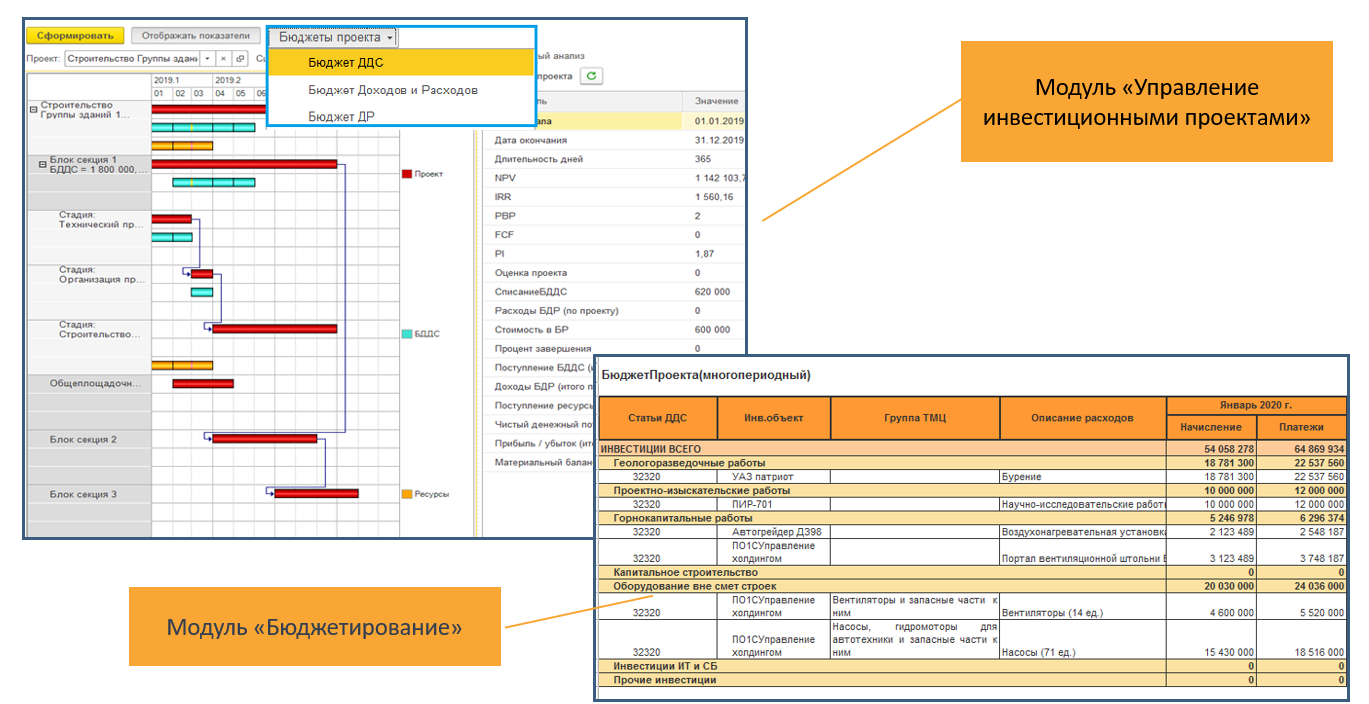 3
11
Управление инвестиционными проектамиПланирование и контроль исполнения
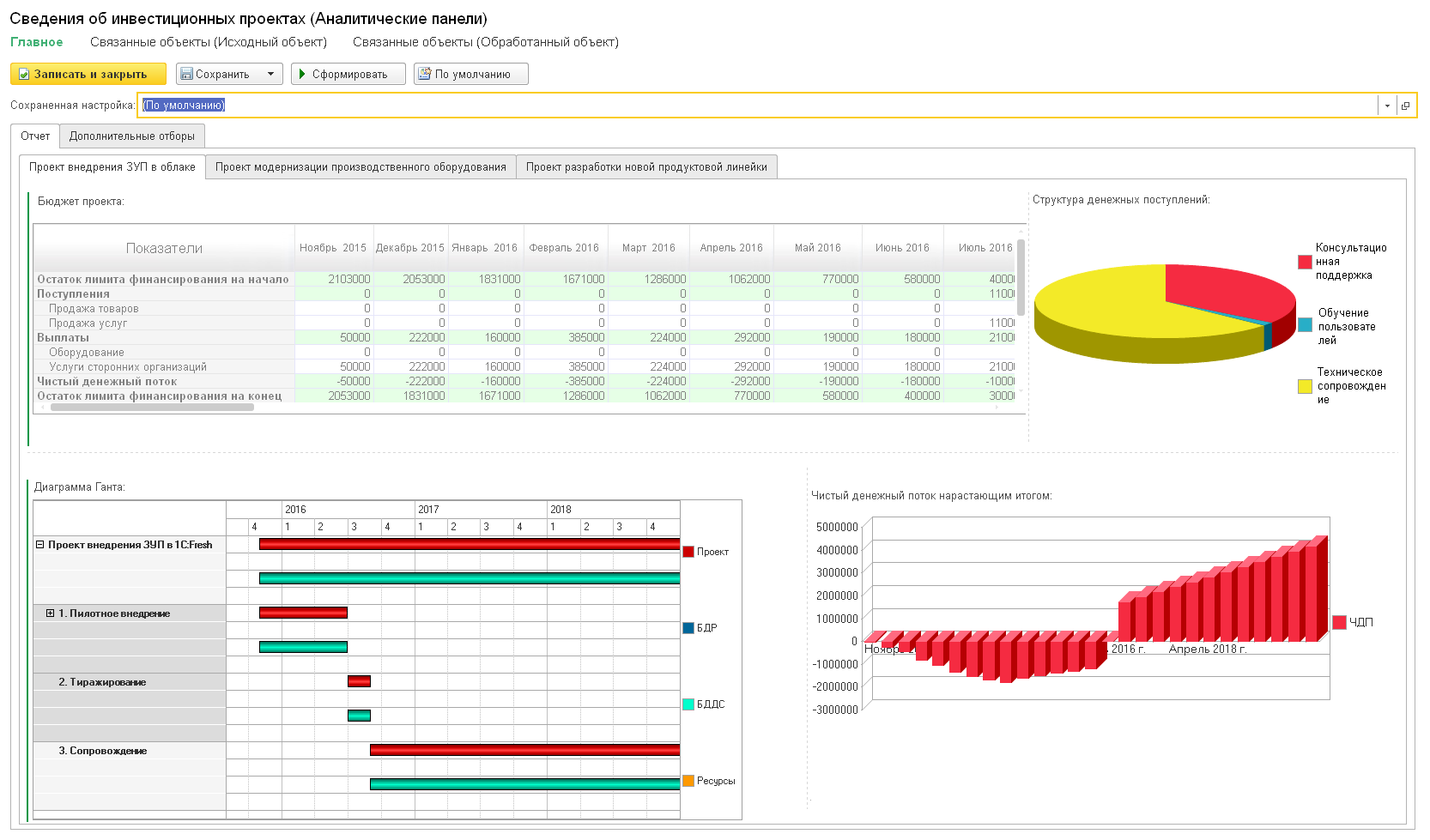 12
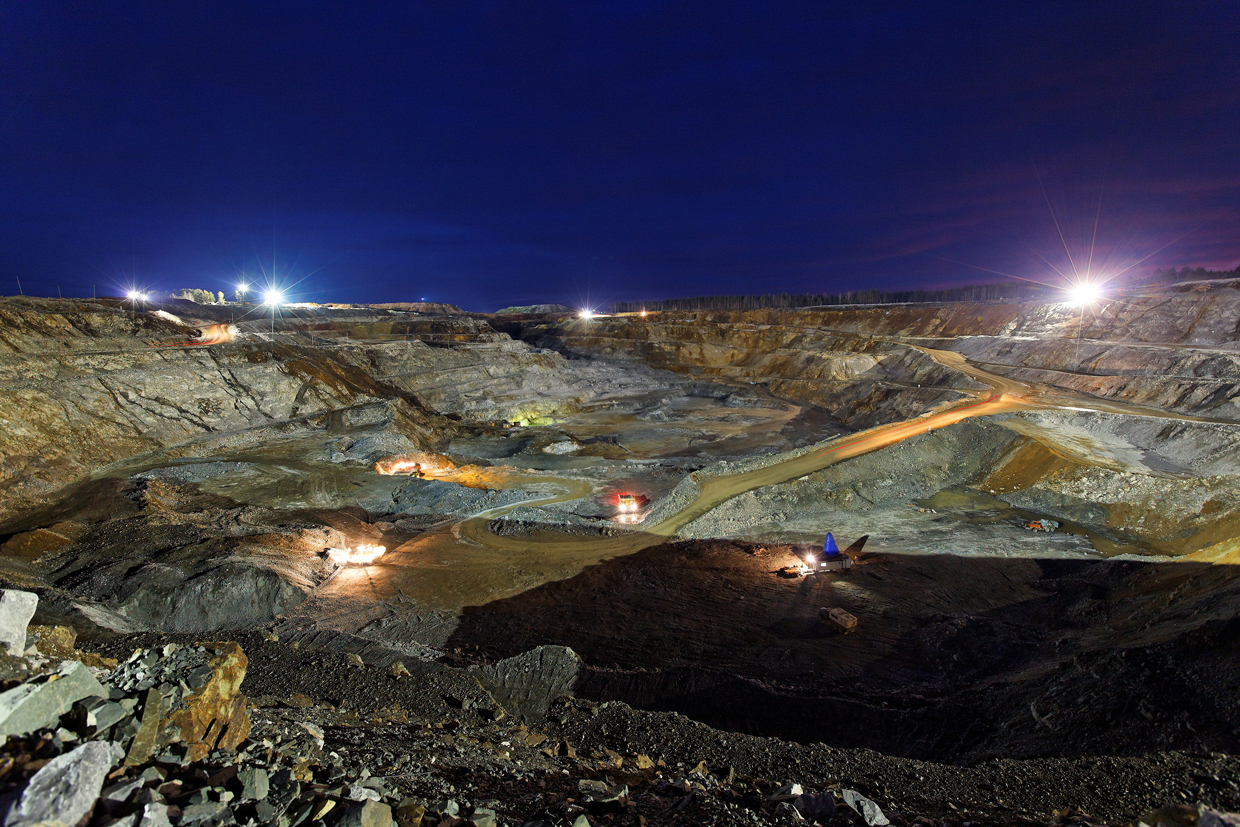 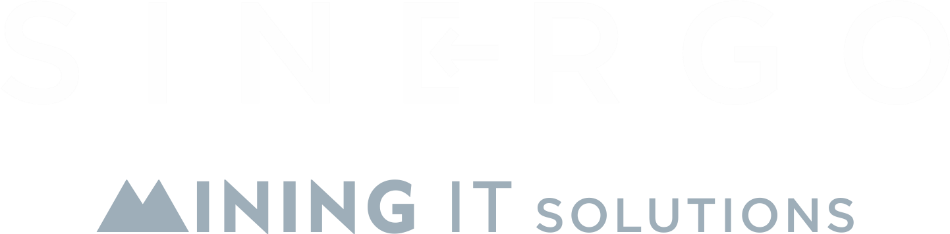 Модули подсистемы
и примеры заполнения бюджета
Бюджетирование. Модули подсистемы бюджетирования
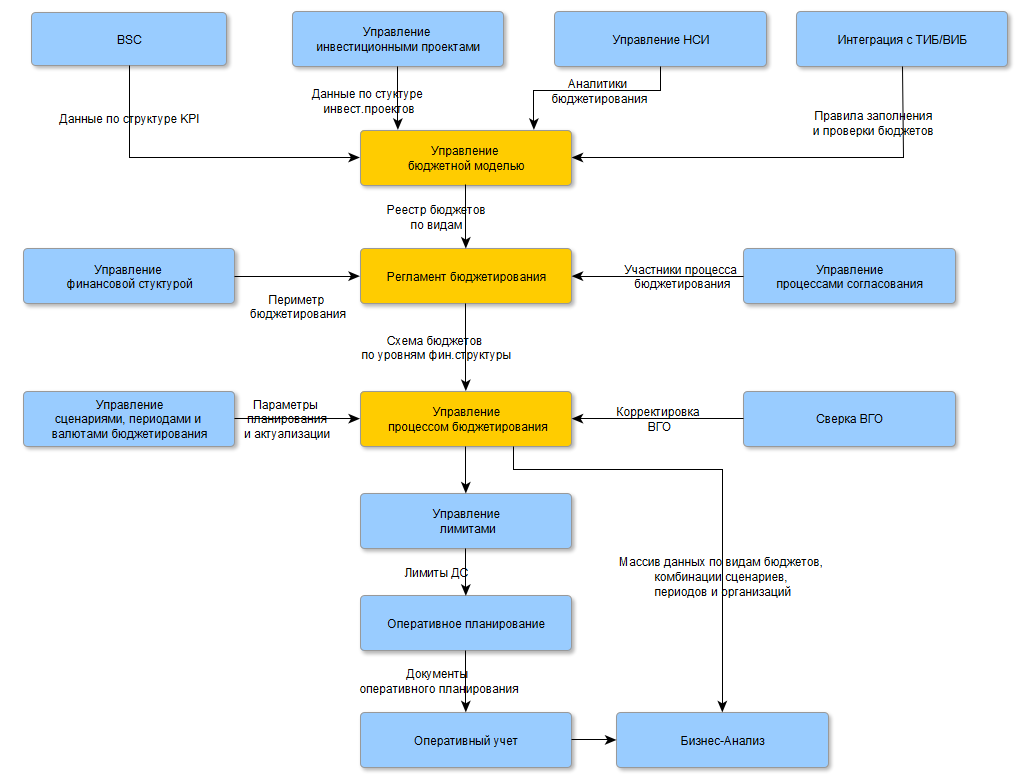 14
БюджетированиеЗаполнение бюджетов
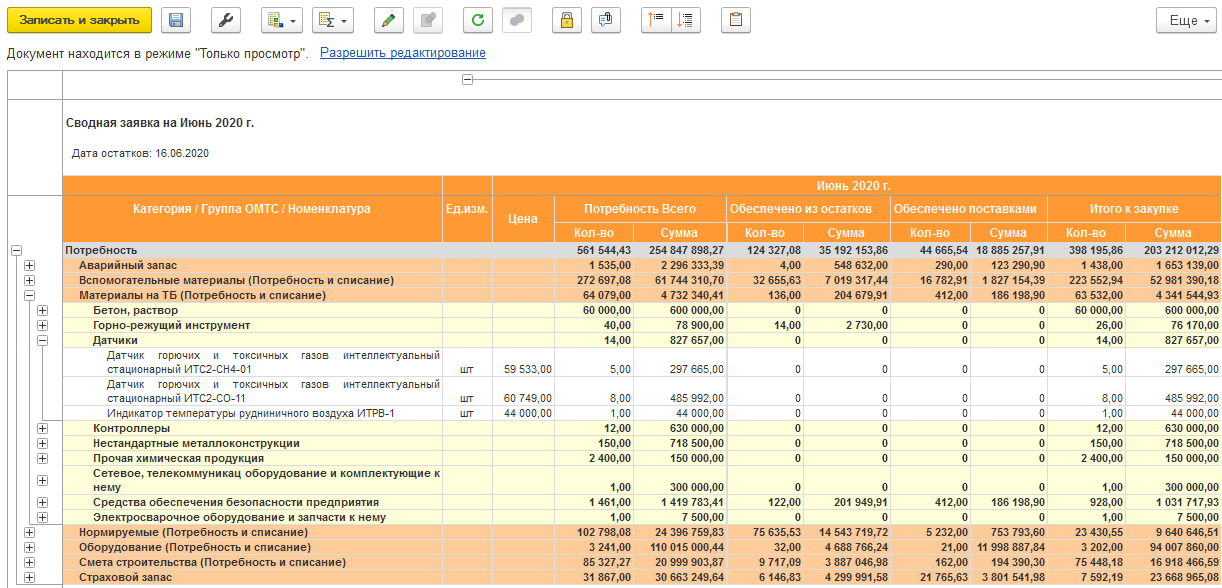 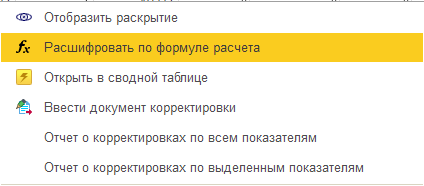 15
БюджетированиеЗаполнение бюджетов
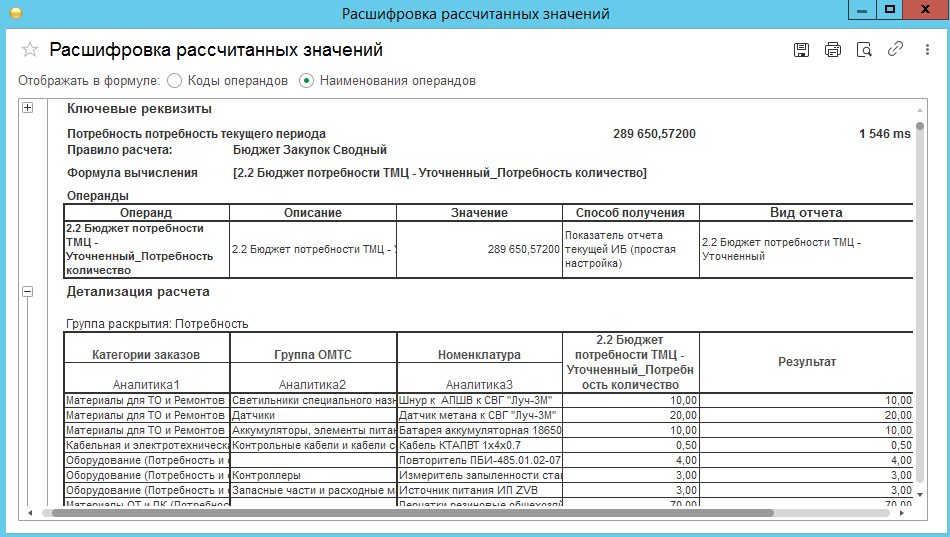 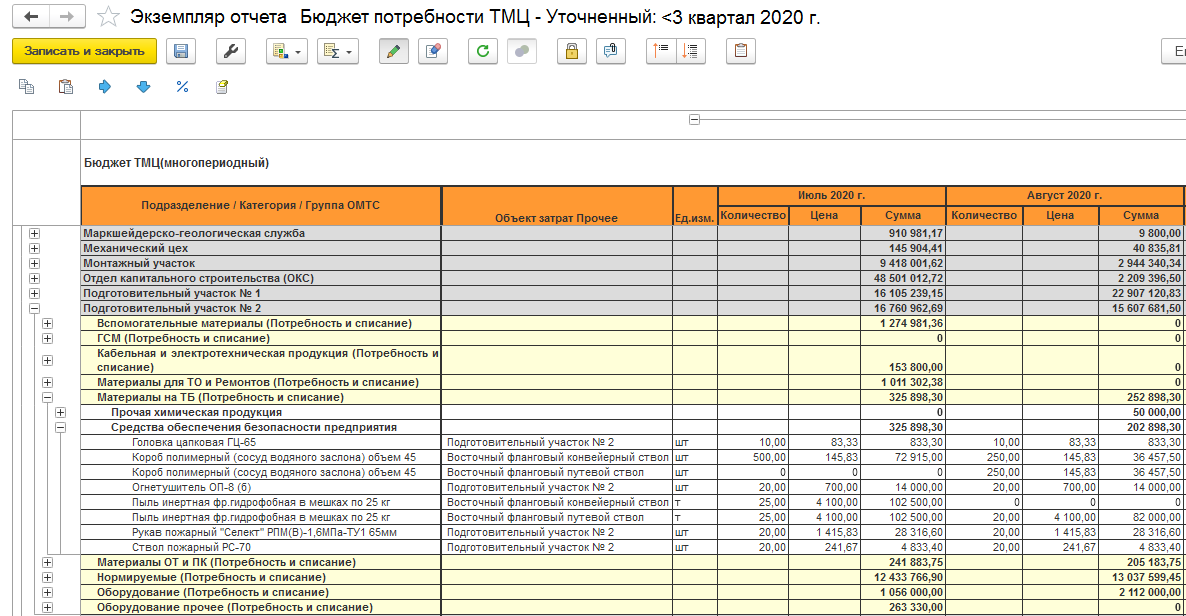 16
БюджетированиеЗаполнение бюджетов
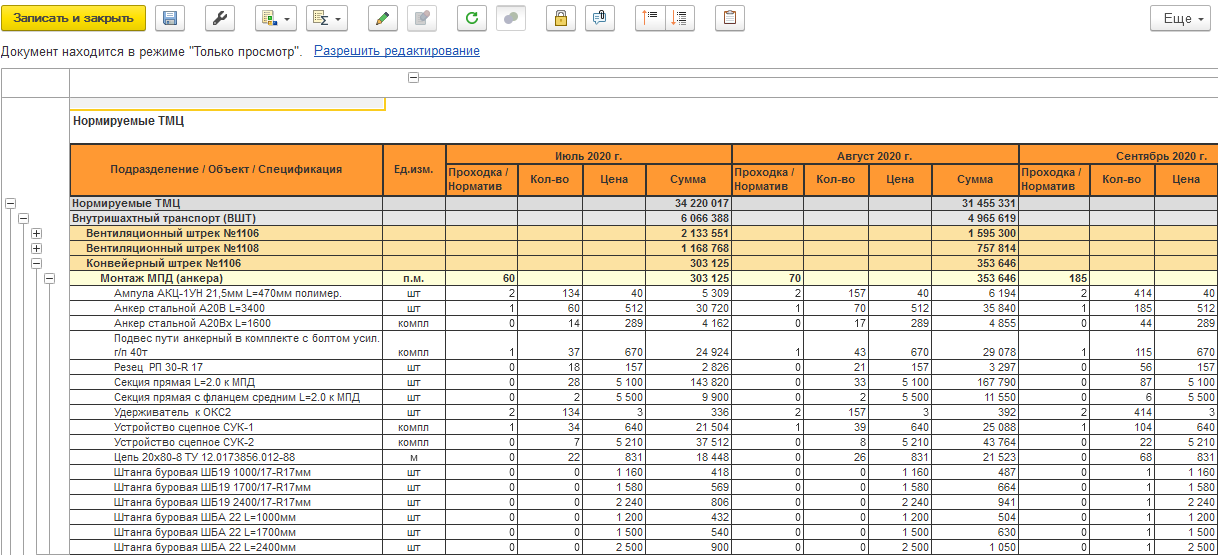 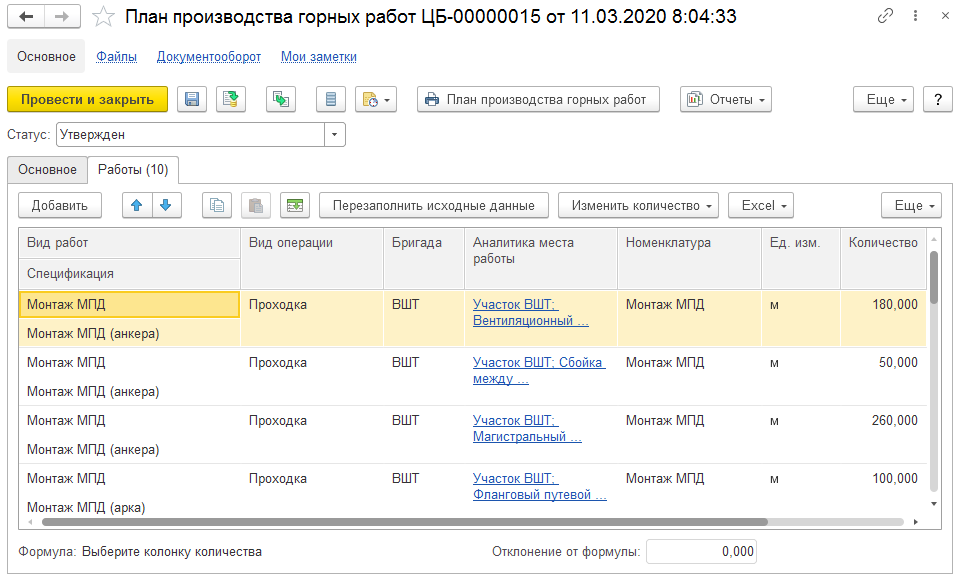 17
БюджетированиеЗаполнение бюджетов
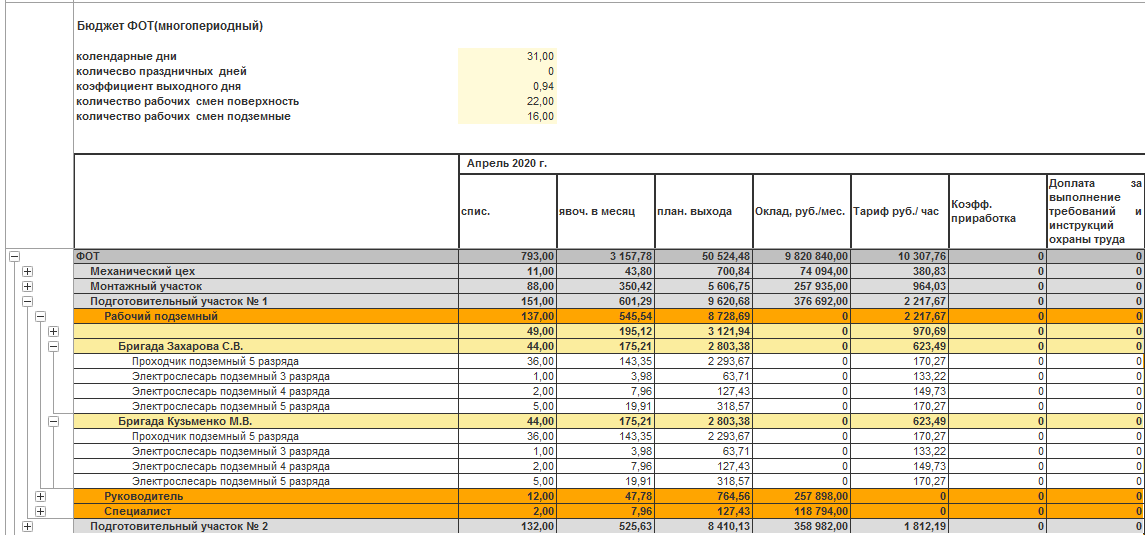 Загрузка данных из внешних источников 1С:ЗУП
18
БюджетированиеИнструменты актуализации данных
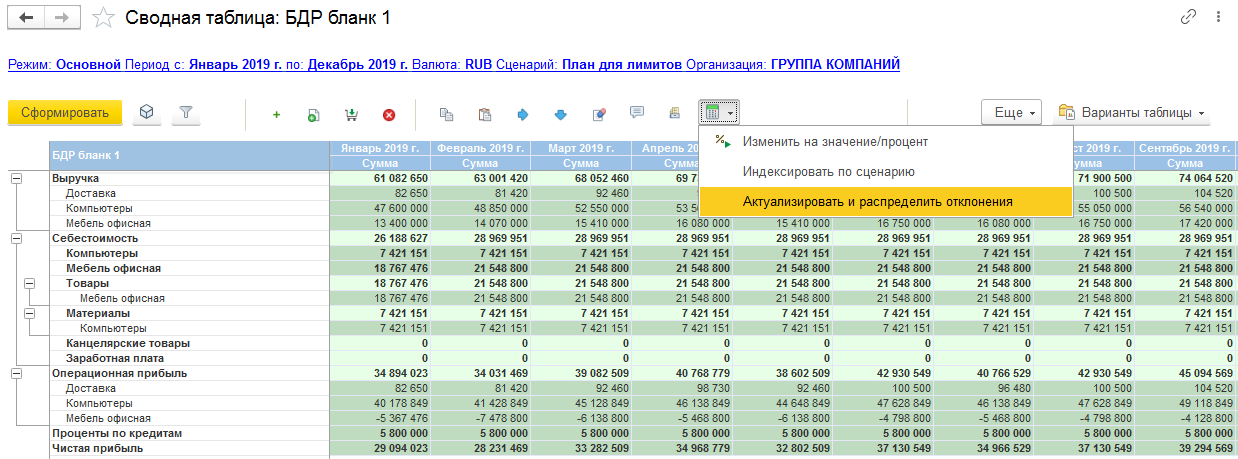 Актуализация по выделенным ячейкам 
Возможность произвести загрузку фактических данных в выделенные показатели за указанный период.
Возможность выбрать вариант распределения отклонений до конца горизонта планирования.
При необходимости результат актуализации можно отменить через форму работы с версиями.
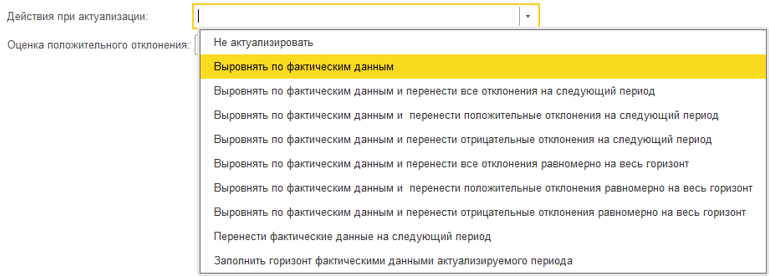 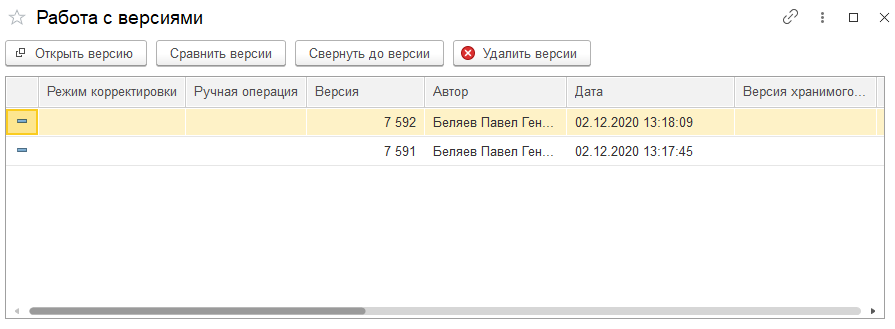 19
БюджетированиеВиды бюджетов
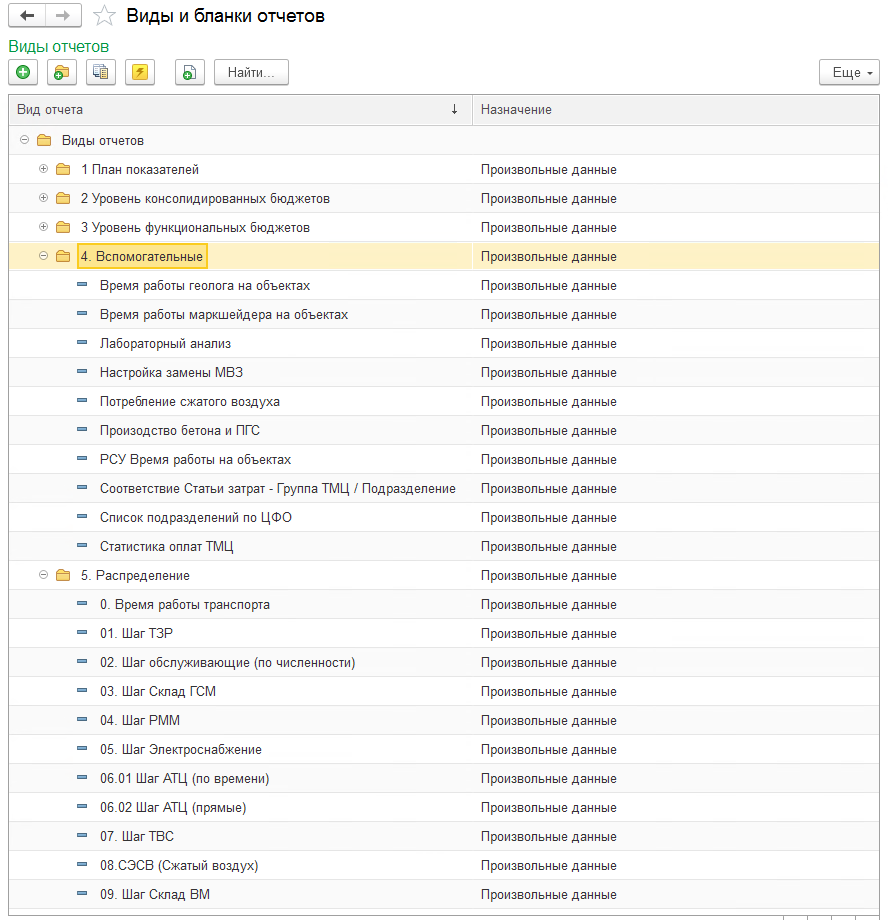 Бюджетная модель включает реестр бюджетов по видам и назначениям: 
Производственные показатели Вспомогательные бюджеты Функциональные бюджеты по текущей инвестиционной деятельности и финансовой деятельности
Сводные бюджеты
20
БюджетированиеУправление регламентом
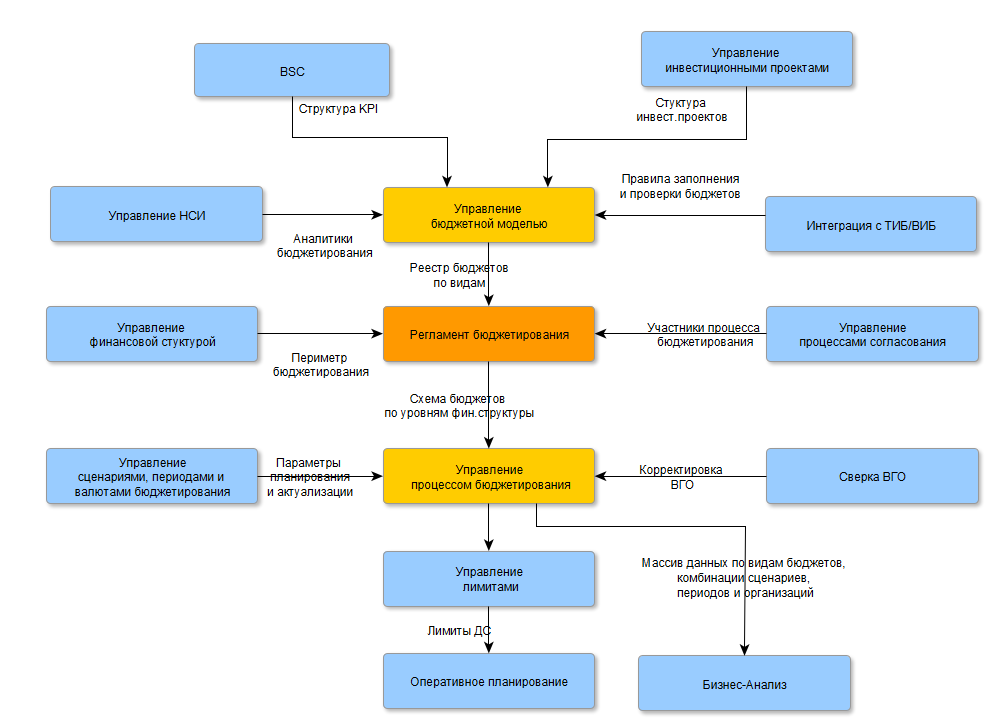 Настройка регламента:

Определение финансовой структуры
Описание маршрута процесса и определение состава заполняемых отчетов
Описание правил заполнения бюджетов
Заполнение матрицы полномочий
21
БюджетированиеФинансовая структура
Финансовая структура позволяет определить состав периметров консолидации по всей группе компаний
Финансовая структура строится на базе организационной структуры предприятий
22
[Speaker Notes: В первом разделе -Общая информация- указывается шаблон процесса, для которого будет использована данная версия. Если не планируется использовать управление процессом, шаблон можно не задавать.Второй раздел – Организационная структура – позволяет определить состав периметров консолидации, а также валюты представления отчетности.Третий раздел – Служебные настройки – предназначен для определения порядка заполнения экземпляров отчетов (бланков, правила расчета показателей и их проверки, внешних информационных базы), а также для редактирования матрицы полномочий.]
БюджетированиеСхема процесса
Конструктор процесса
Произвольное количество этапов
Расчет плановой длительности
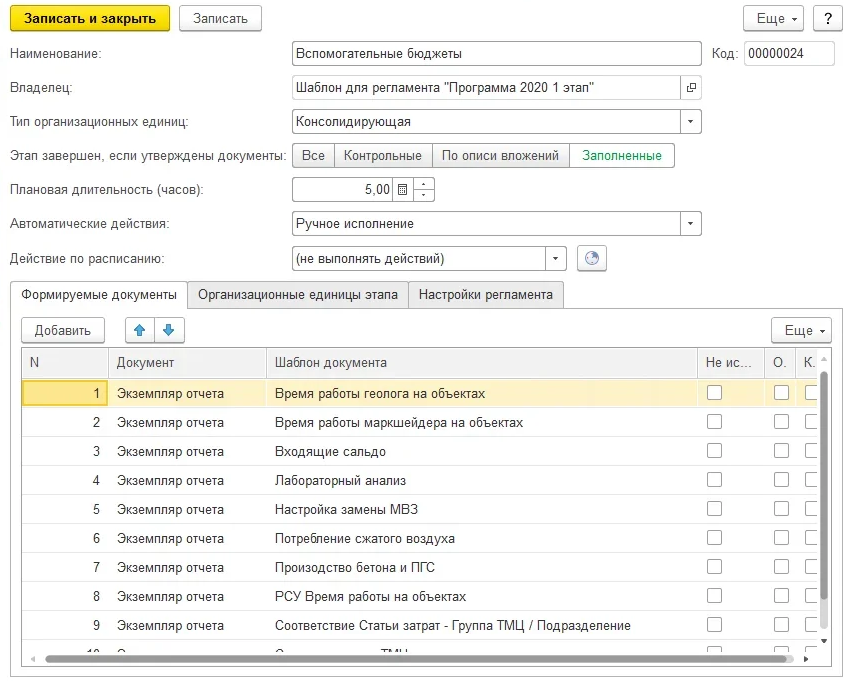 23
[Speaker Notes: Этапы распределения: 
Распределение ТЗР
Распределение затрат обслуживающих и вспомогательных производств
Расчет стоимости процессов производства
Расчет НЗП]
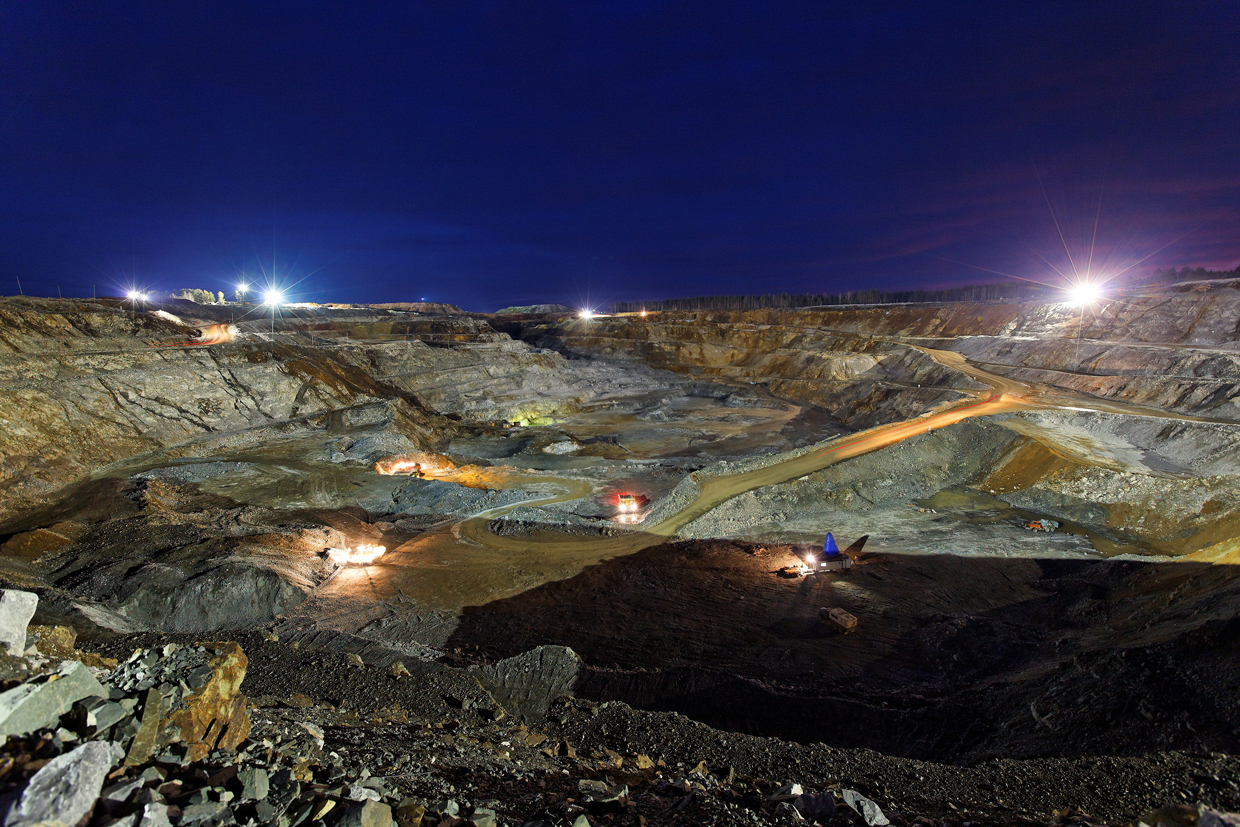 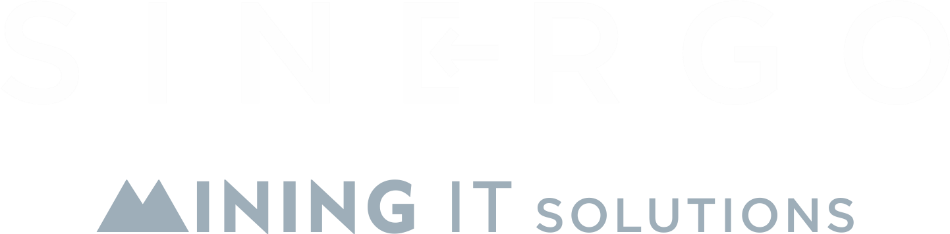 Управление процессом бюджетирования
БюджетированиеУправление процессом бюджетирования
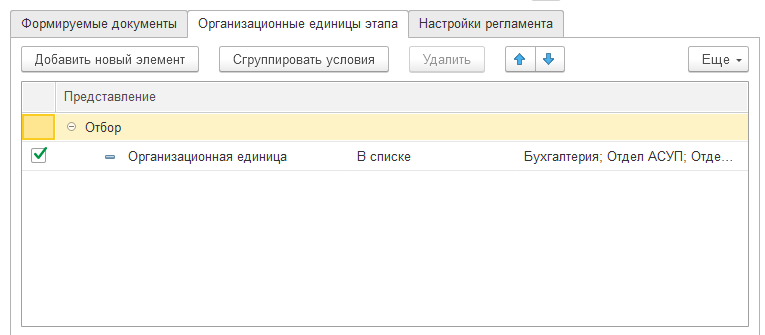 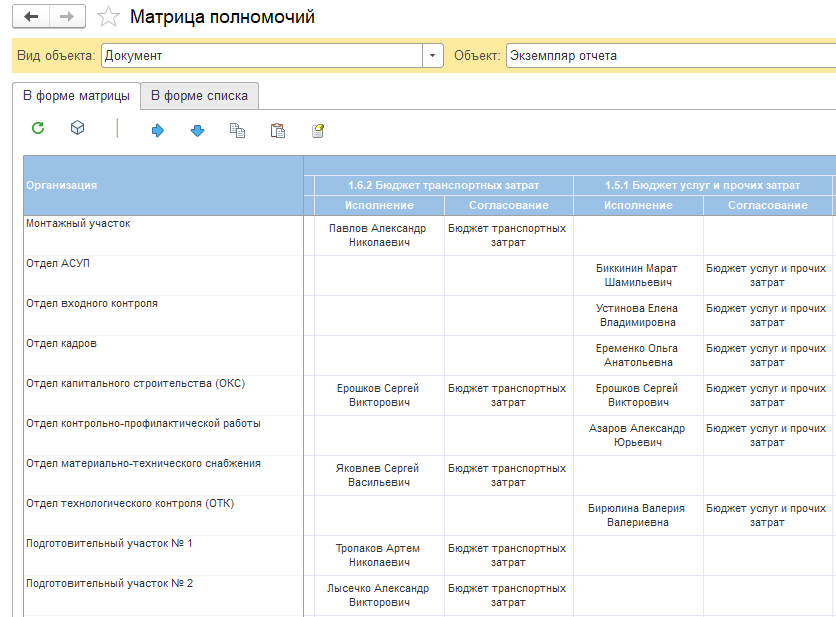 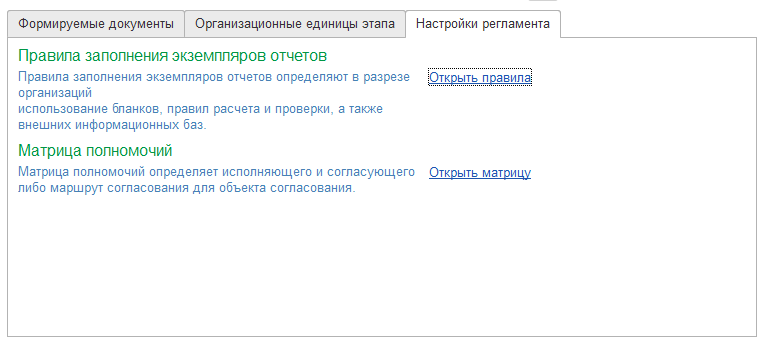 25
[Speaker Notes: Этапы распределения: 
Распределение ТЗР
Распределение затрат обслуживающих и вспомогательных производств
Расчет стоимости процессов производства
Расчет НЗП]
БюджетированиеУправление процессом бюджетирования
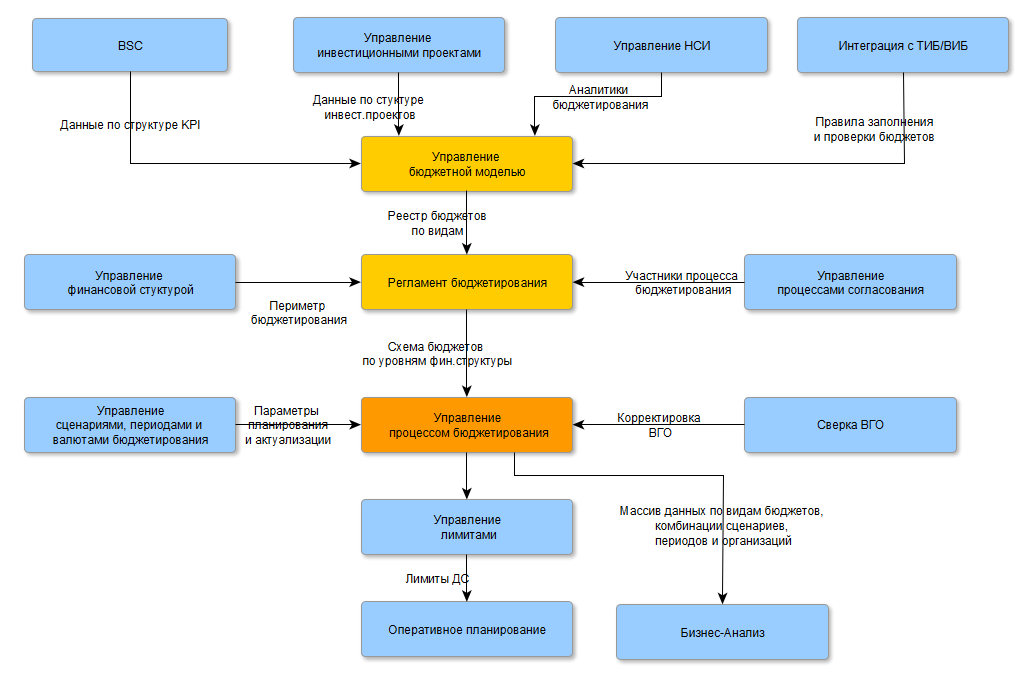 26
Бюджетирование. Уровни информационных потоков
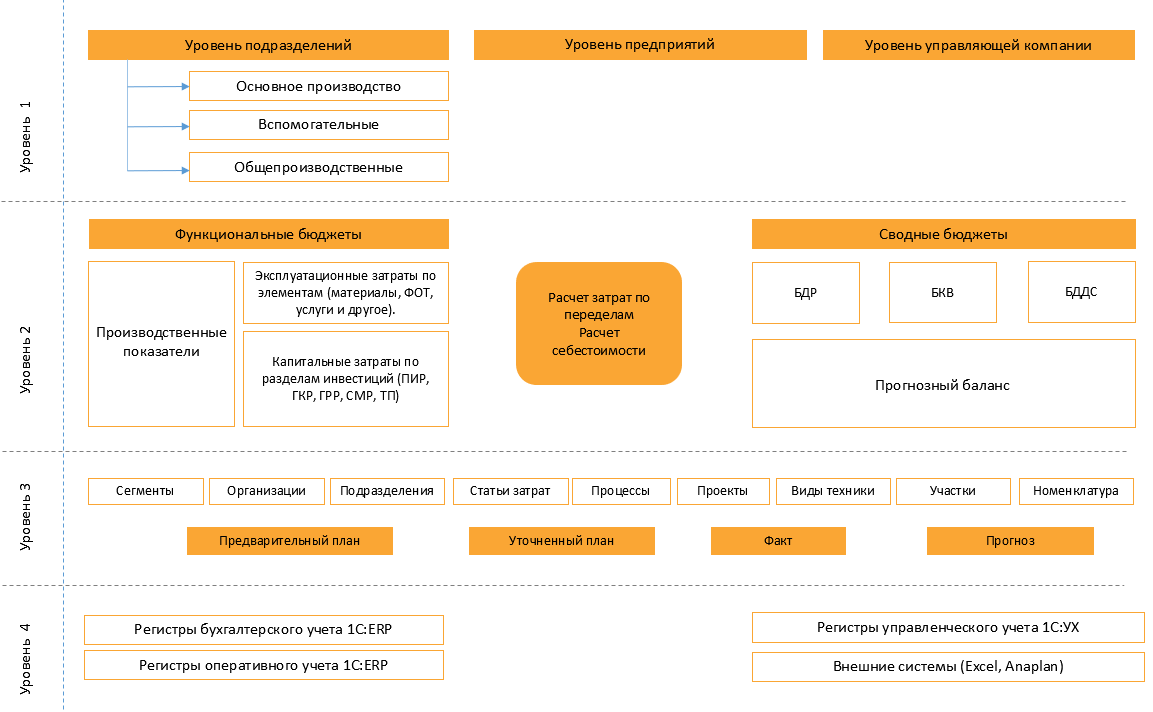 27
БюджетированиеПредлагаемая архитектура решения
Единая система позволит связывать между собой все уровни информации и модули, формируя автоматизированный регламент бюджетирования в рамках системы 1С:Управление холдингом
Модуль «Управление финансовой структурой»
Уровень 1 
 Финансовая структура группы
Модуль «Управление бюджетной структурой»
Модуль «Управление процессом бюджетирования»
Уровень 2 
 Бюджетная структура группы
Модуль «Управление нормативно-справочной информацией»
Уровень 3 
Бюджетные аналитики
Модуль «Бизнес-анализ»Комплекты аналитической отчетности, инструменты сценарного анализа
Модуль «Интеграция с ВИБ»
Уровень 4 
Источники данных
28
Бюджетирование. Управление процессом бюджетирования
Управление процессом позволяет указать регламент для комбинации периодов и сценариев
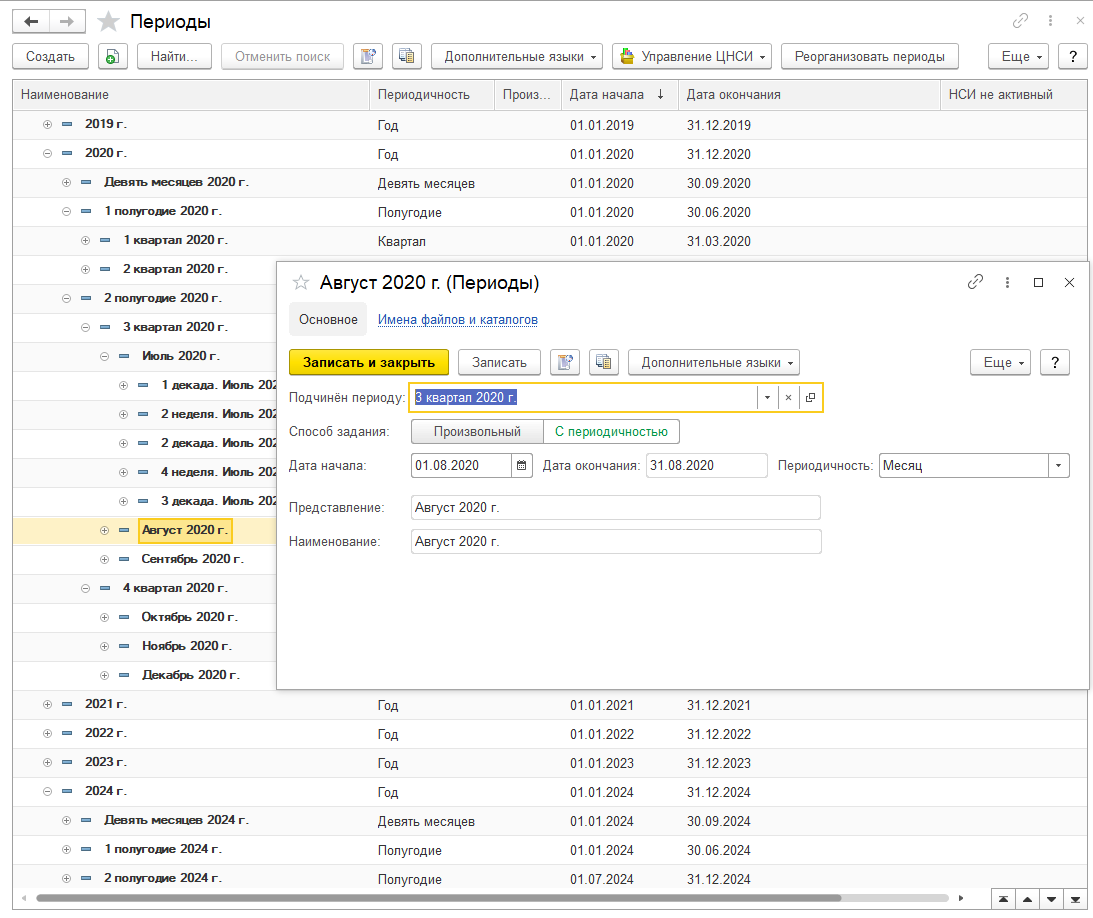 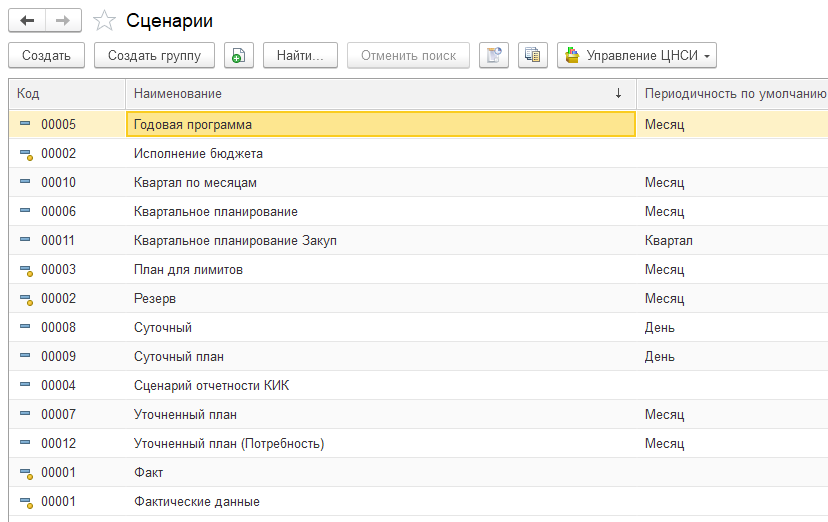 29
[Speaker Notes: Управление отчетным периодов]
БюджетированиеУправление горизонтами и сценариями
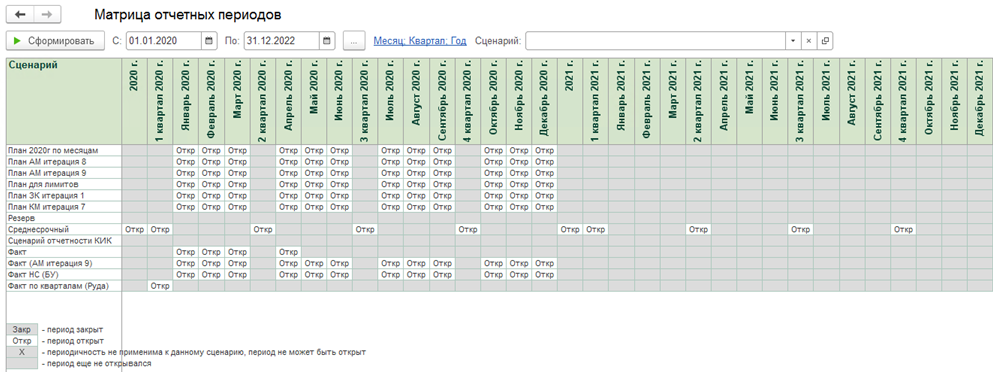 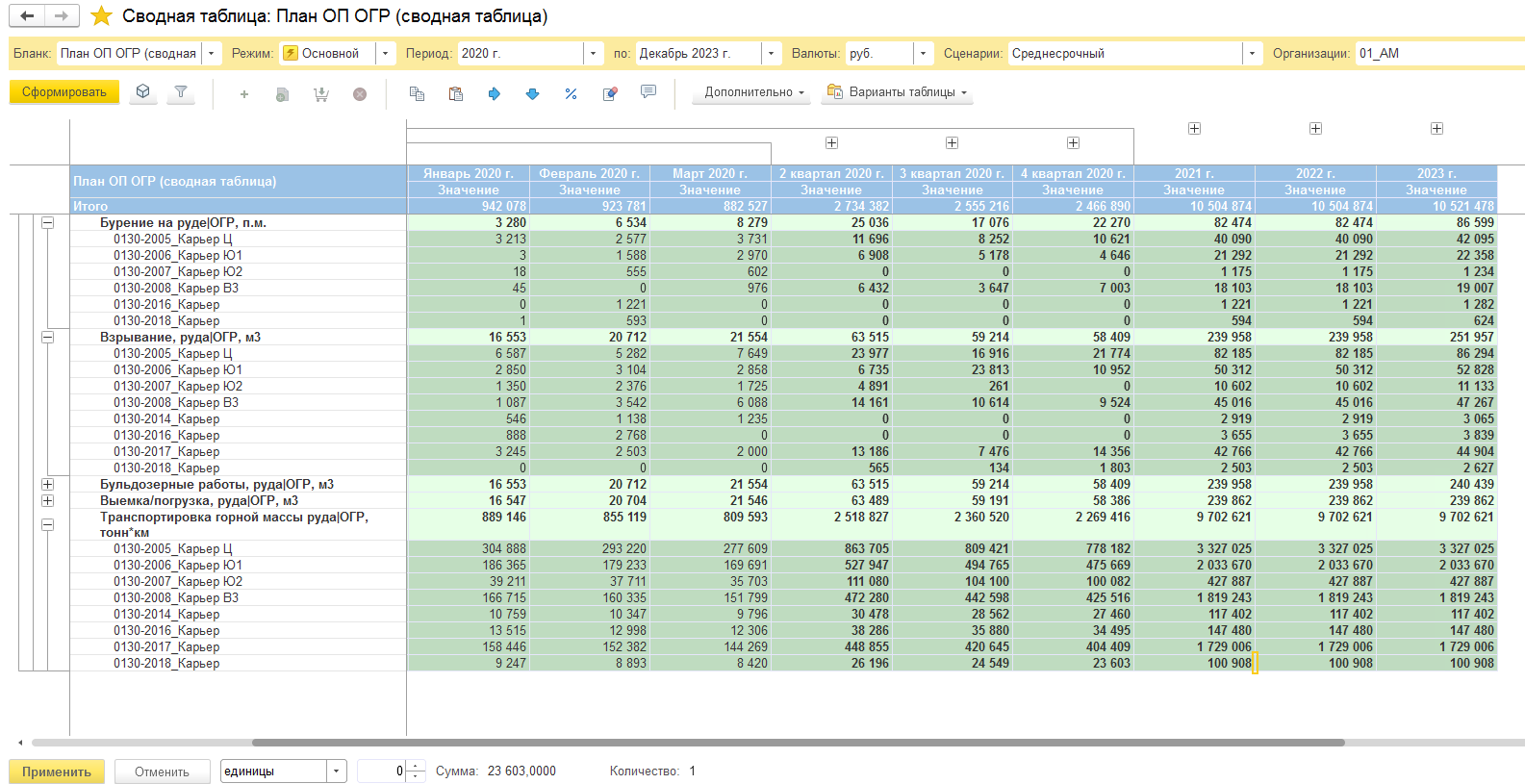 В системе можно открывать сразу несколько периодов планирования
30
БюджетированиеРабота с валютами
Представление бюджетов группы компаний в разных валютах
Поддержка валютных статей и показателей бюджетов
Плановые курсы в разрезе сценариев для моделирования валютных рисков
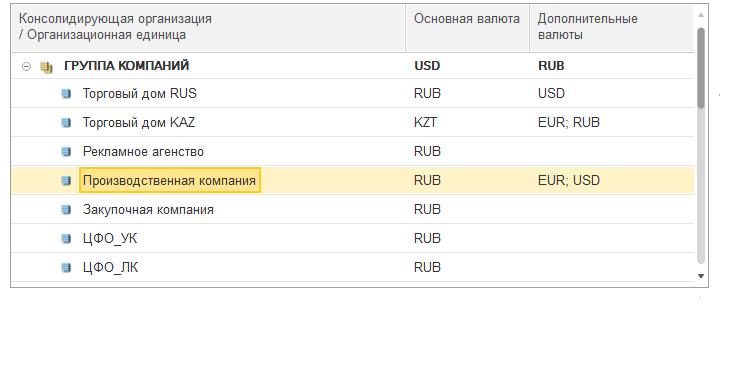 31
Бюджетирование. Управление процессом бюджетирования
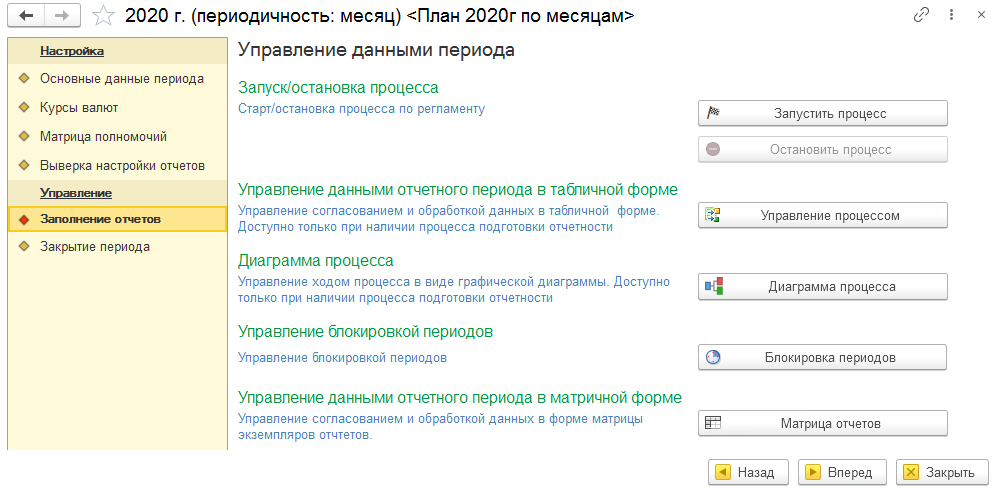 Запуск процесса позволяет отслеживать ход процесса бюджетирования по всем уровням финансовой структуры
32
[Speaker Notes: Управление отчетным периодов]
БюджетированиеУправление процессом бюджетирования
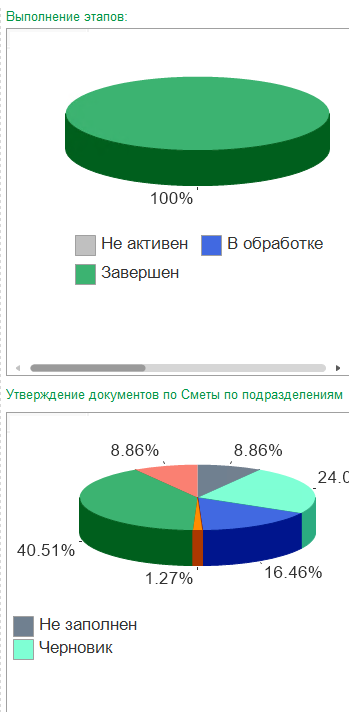 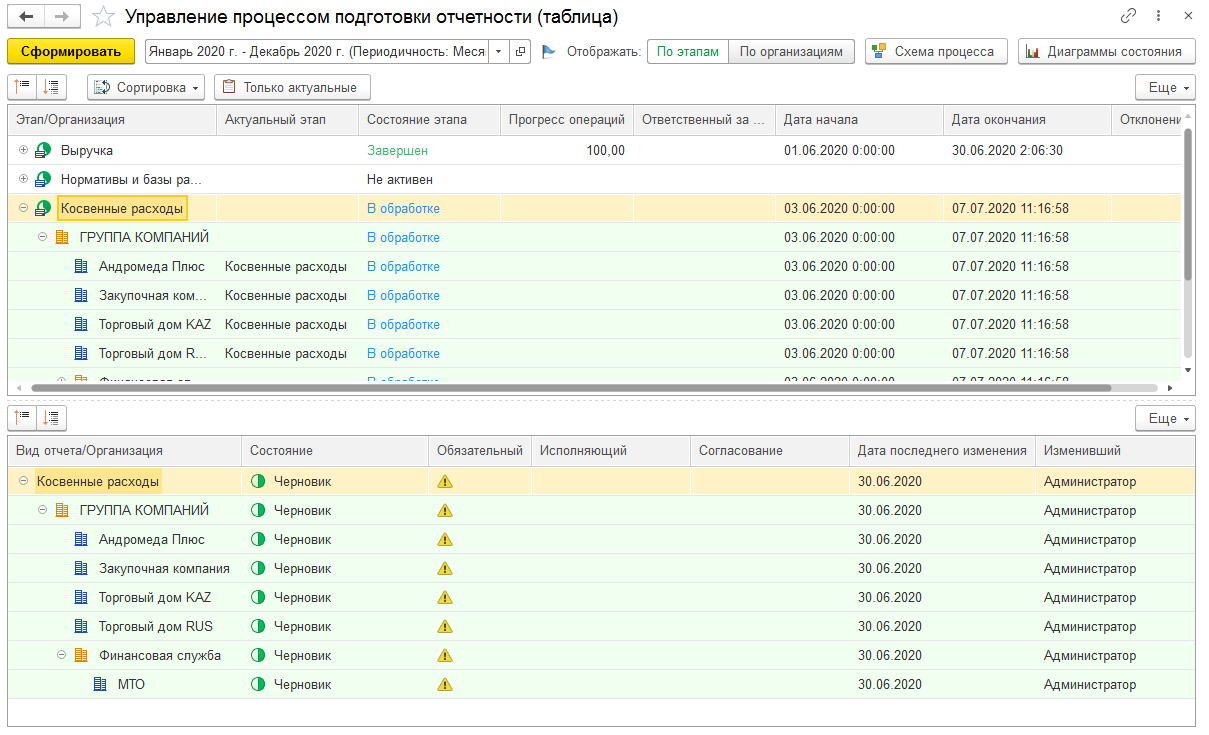 33
БюджетированиеУправление процессом бюджетирования
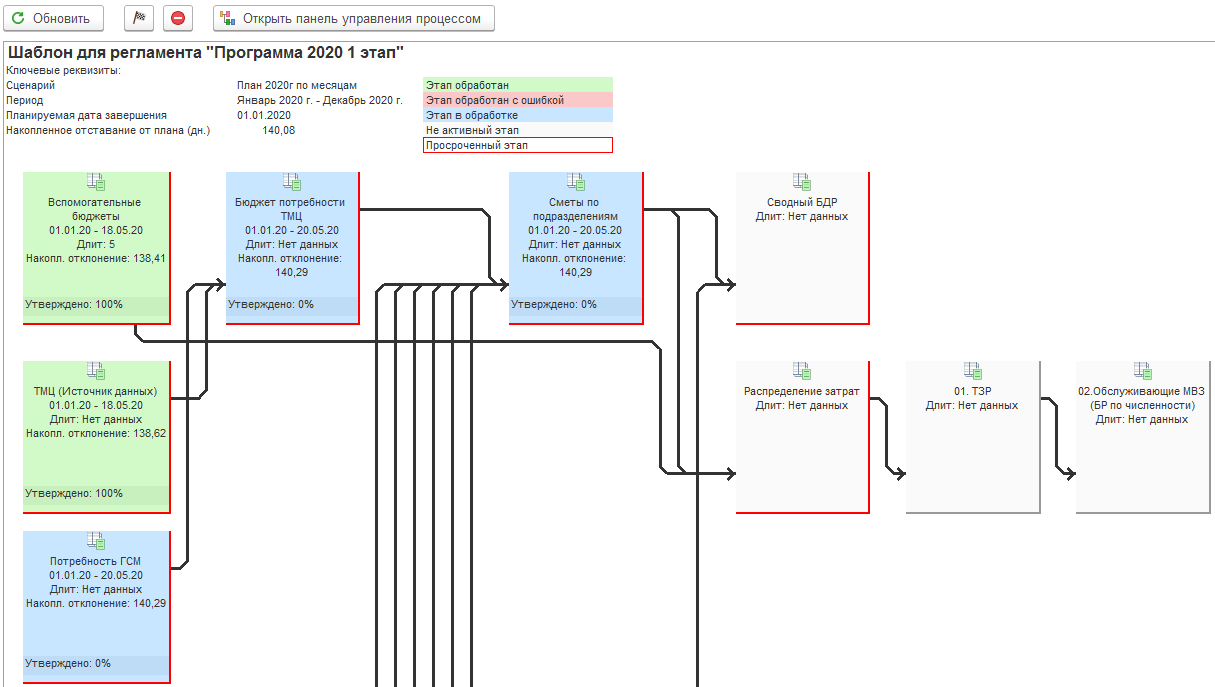 Модуль «Управление процессом бюджетирования» позволяет отслеживать ход выполнения регламента бюджетирования, с формированием пробной сценарной отчётности
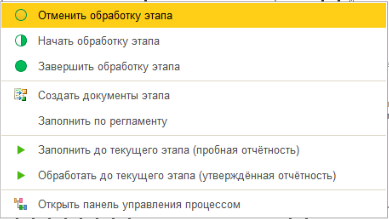 34
БюджетированиеЗаполнение бюджетных форм
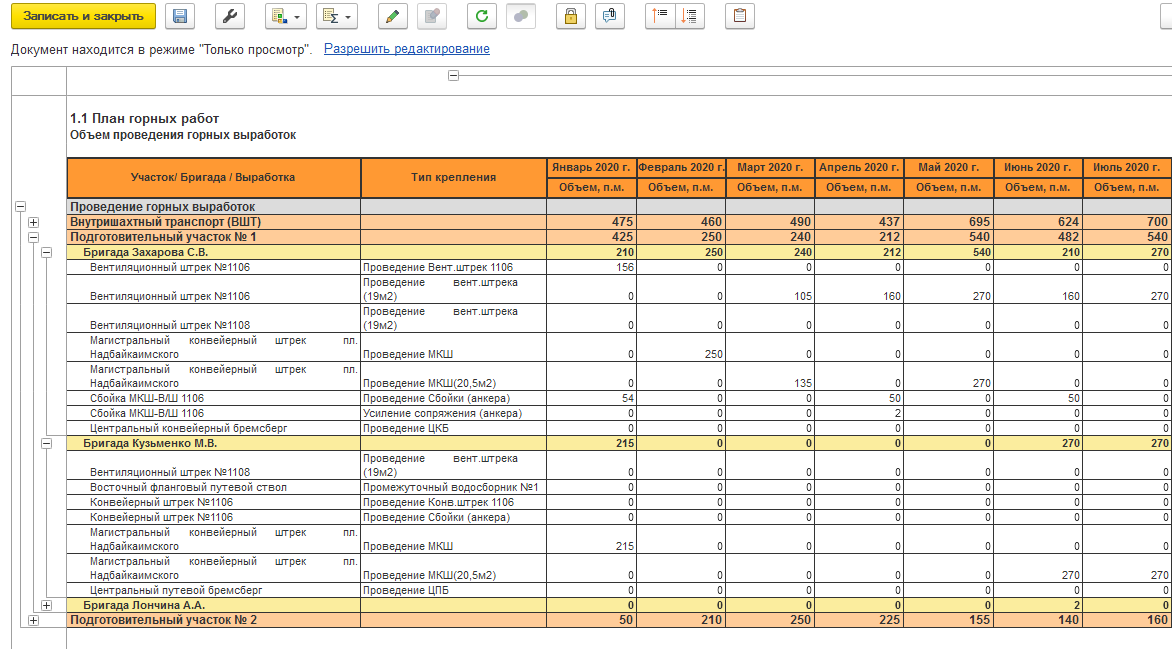 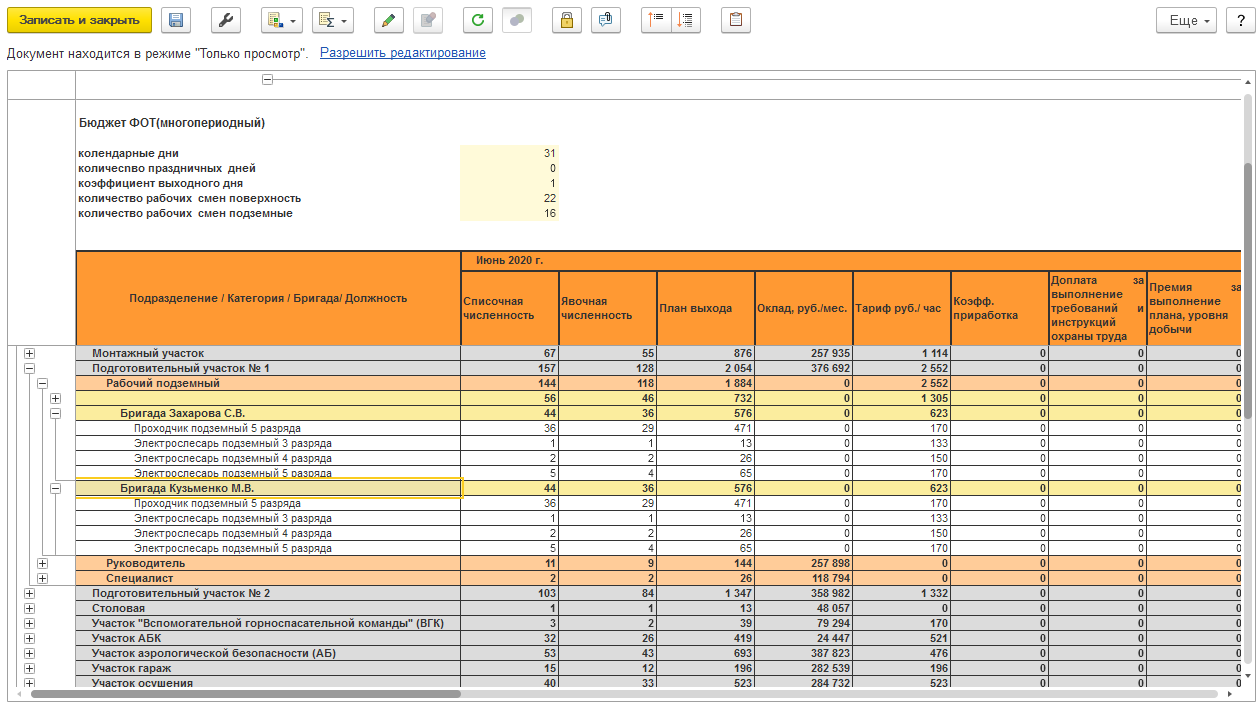 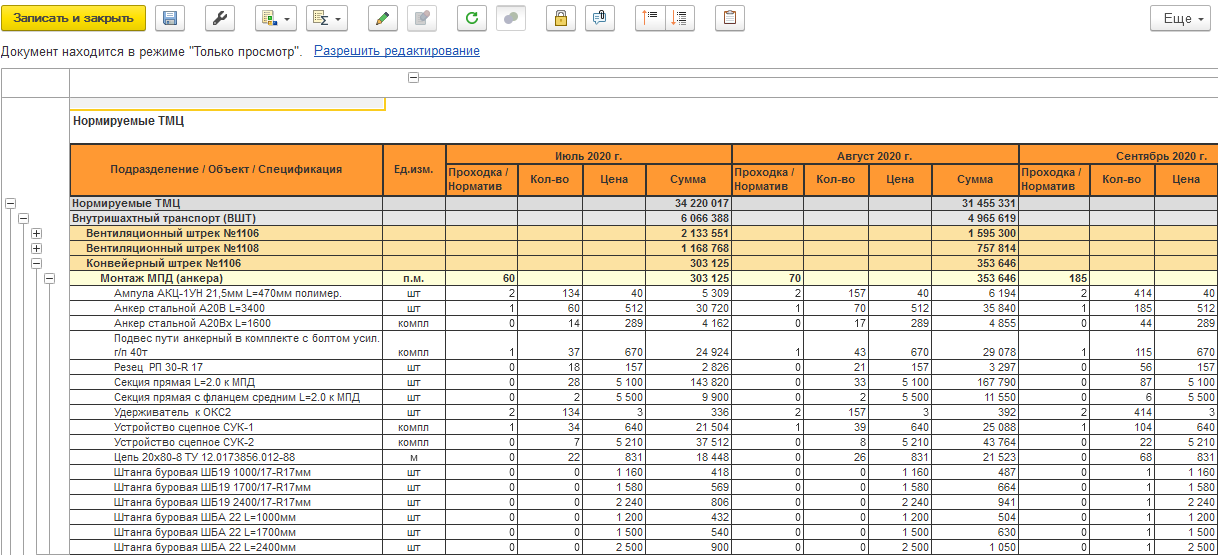 35
БюджетированиеЗаполнение бюджетных форм
36
БюджетированиеЗаполнение бюджетных форм
37
[Speaker Notes: Инвест Бюджет, Аналитика Проекты.
Реестр проектов]
БюджетированиеМеханизмы распределения затрат
Бюджетная структура включает механизмы распределения затрат по выбранным базам распределения (объемы основных процессов, численность сотрудников, ФОТ, время работы техники и др.)
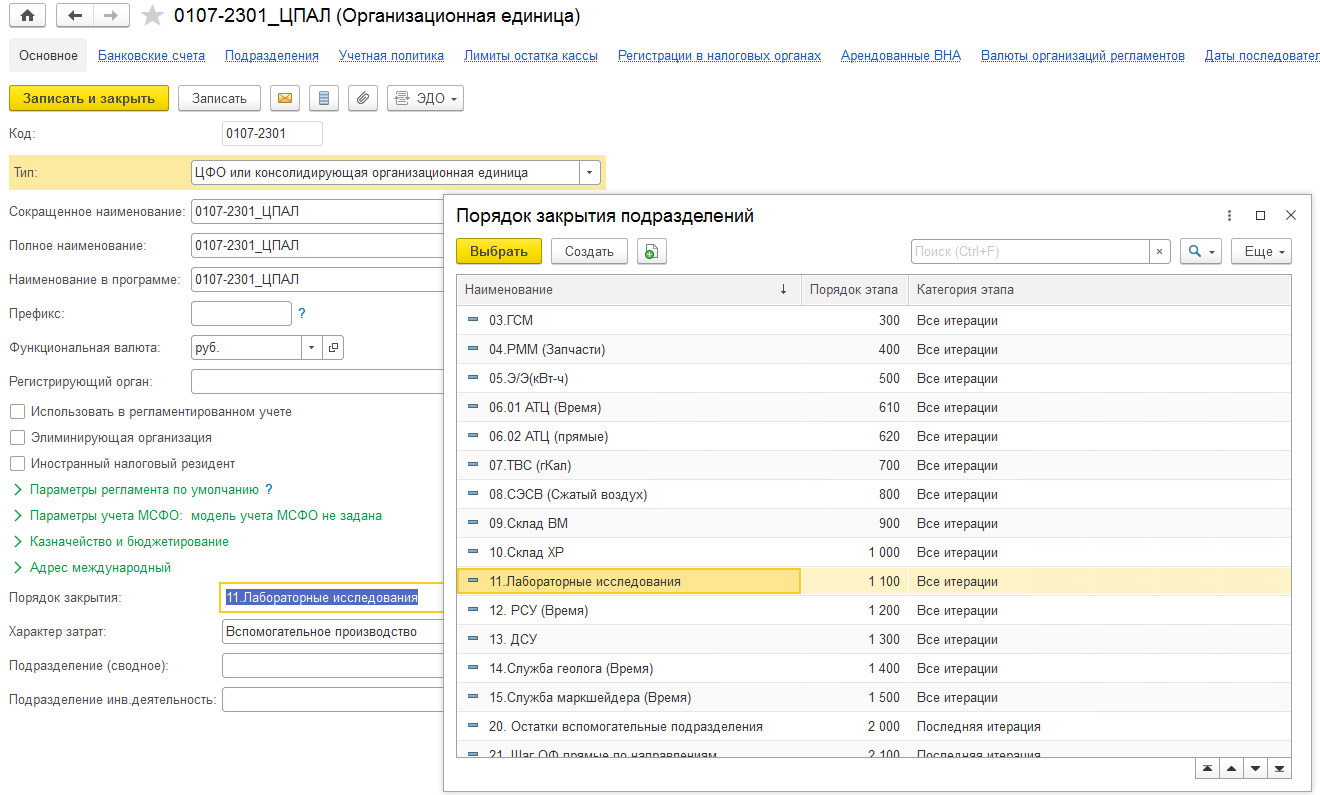 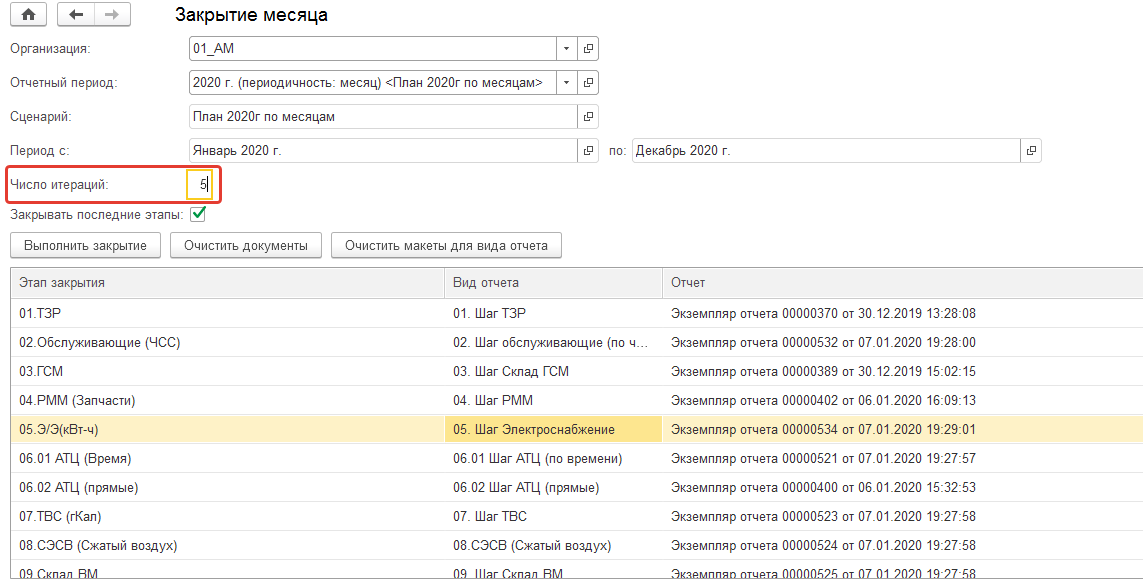 38
БюджетированиеМеханизмы распределения затрат
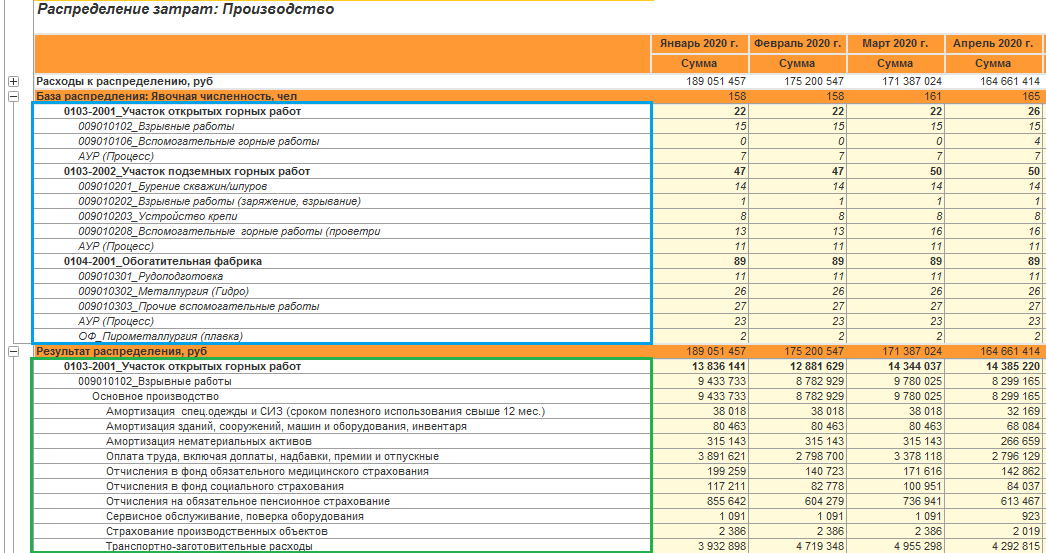 Наглядное представление по разделам:

Данные к распределению
База распределения
Результат распределения
39
БюджетированиеТабличное представление бюджетных форм
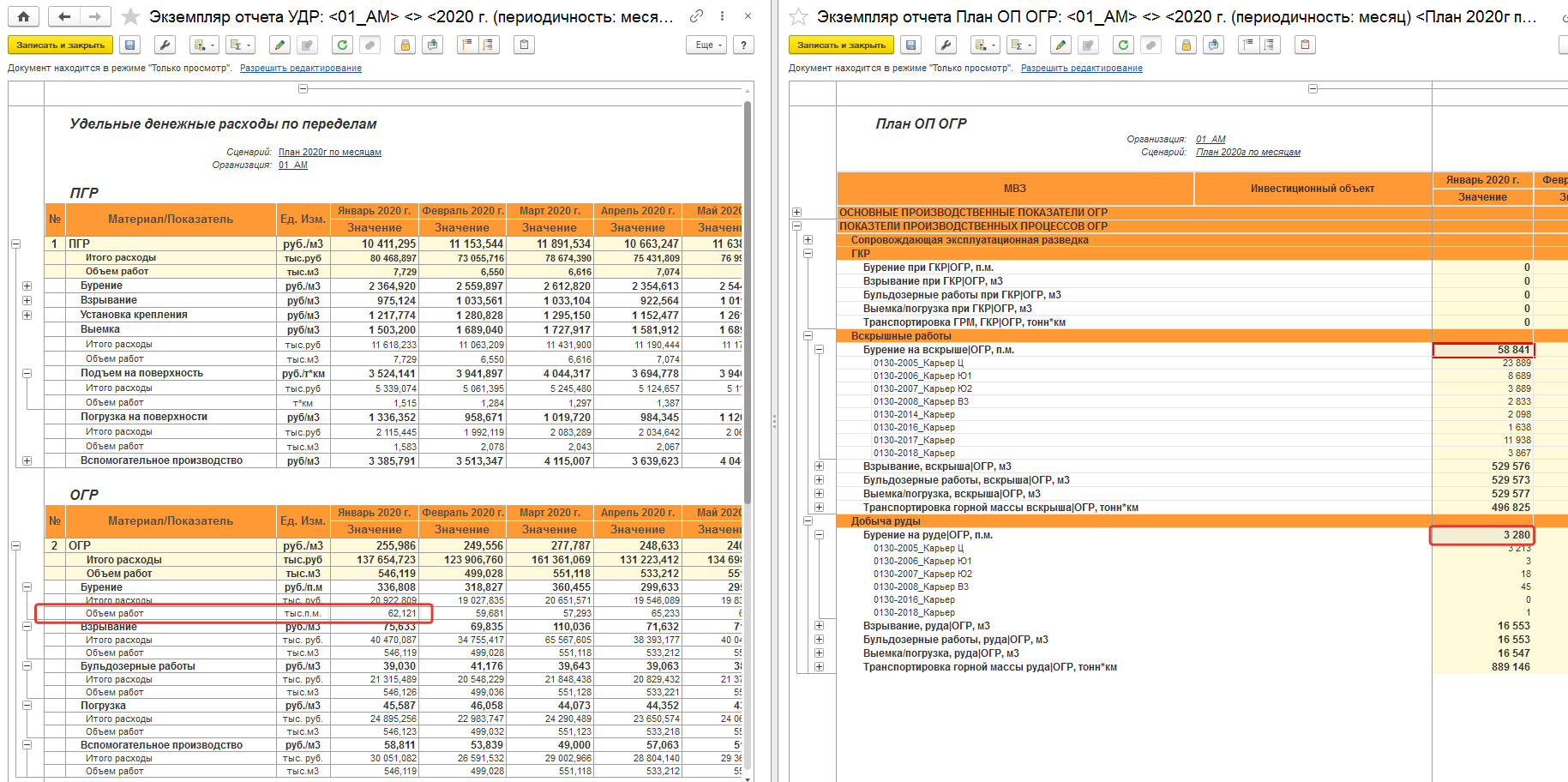 40
БюджетированиеКонсолидация по финансовой структуре
41
[Speaker Notes: Пример консолидации подразделений складской группы для настроенной структуры ЦО]
БюджетированиеМеханизмы распределения затрат
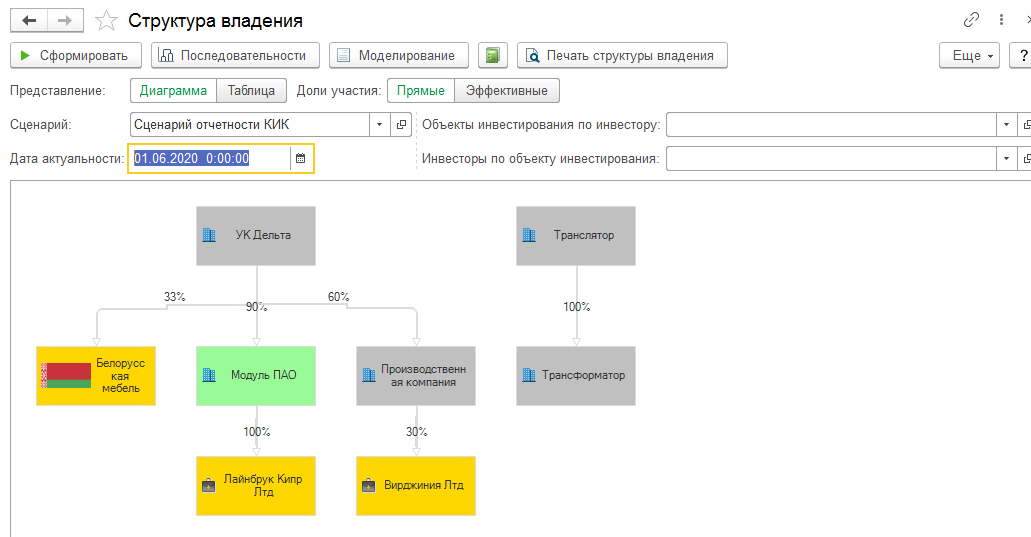 В 1С.УХ автоматически рассчитывается эффективная доля участия для периметра компаний, включающего элементы косвенного и перекрестного владения
42
БюджетированиеВГО
Схема процесса исключения ВГО и нереализованной прибыли
Общая схема процесса сверки и урегулирования ВГО
Настройка параметров сверки
Настройка параметров исключения (элиминации) ВГО
Сверка 
ВГО
Портал сверки ВГО и ввод комментариев по расхождениям
Исключение ВГО
Инициализация спора и закрытие сверки
Запуск процесса исключения ВГО
Отчеты по сверке и контроль хода сверки
43
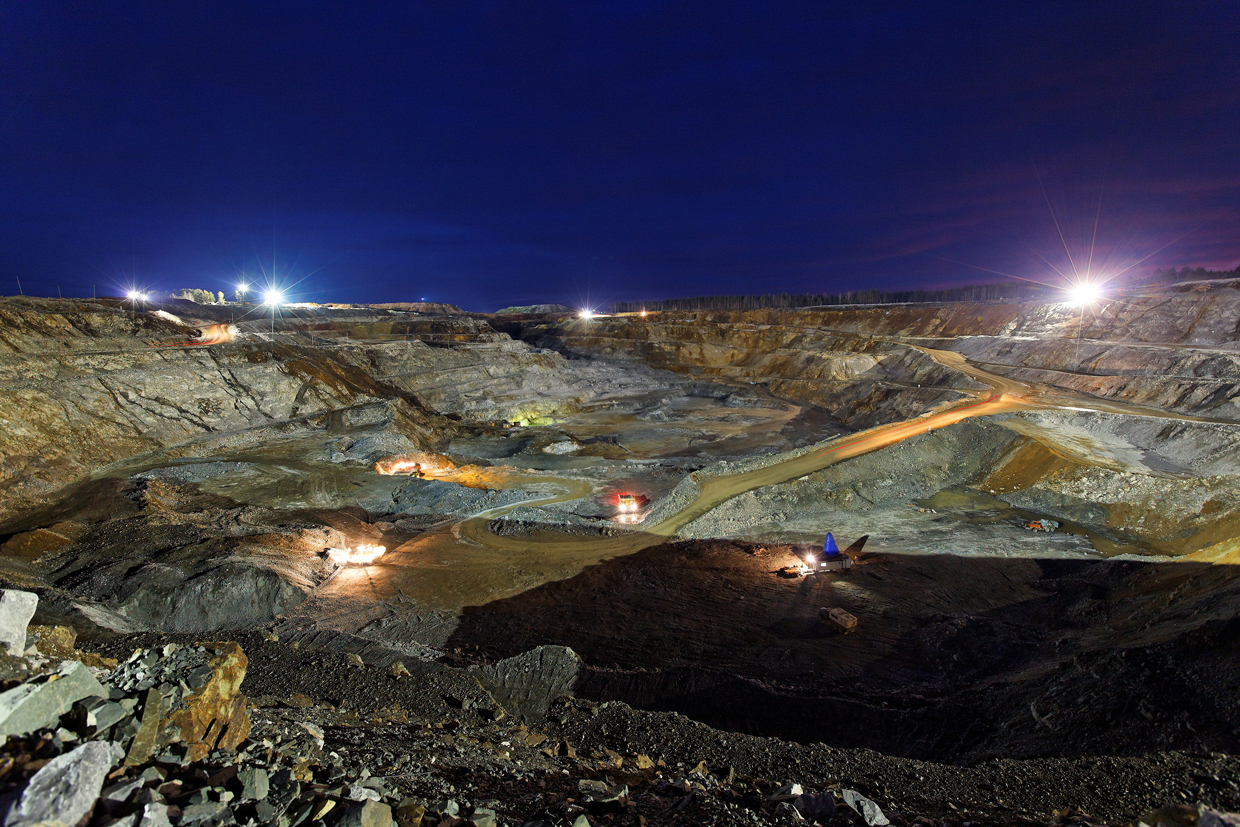 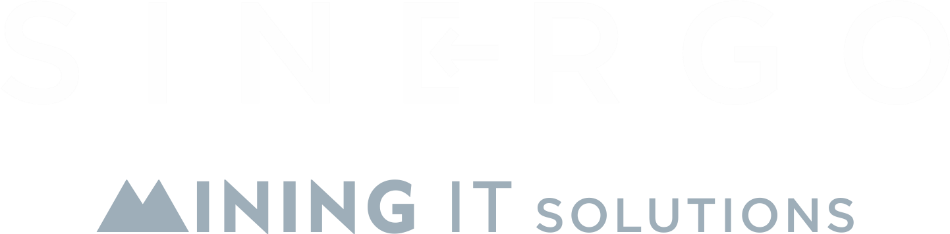 Согласование бюджетов
БюджетированиеСогласование бюджетов
Подсистема «Универсальные процессы» предназначена для проведения согласования бюджетов, автоматической обработки информации и мониторинга состояния выполнения процессов
Ролевая адресация позволяет одни и те же маршруты процессов применять в разных организациях. Ответственность по ролям указывается в разрезе по организациям.
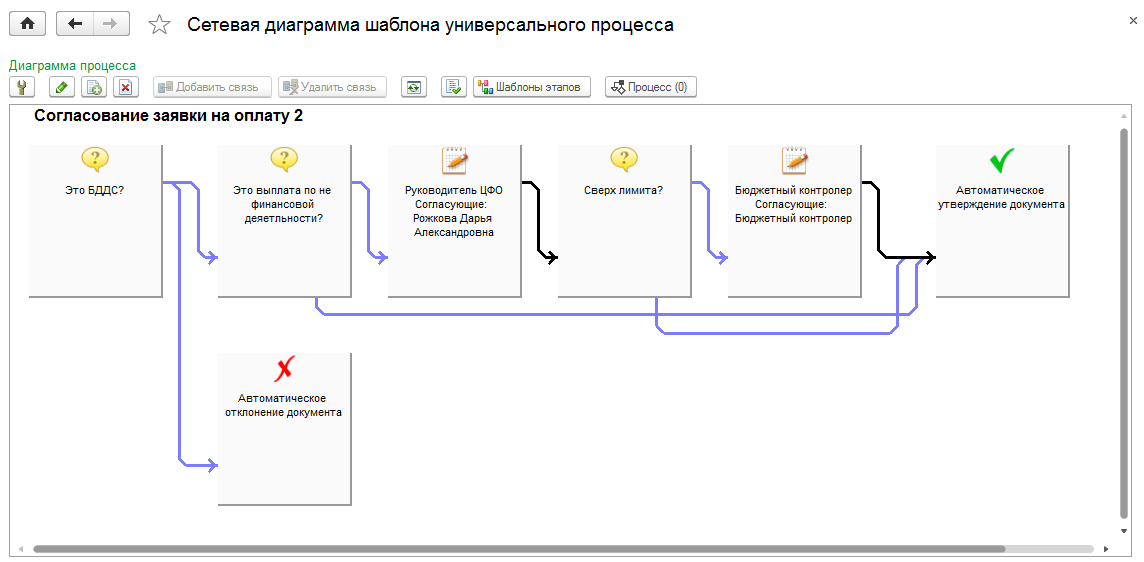 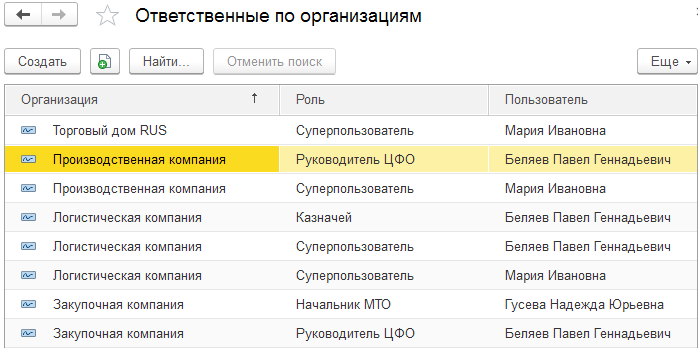 45
БюджетированиеСогласование бюджетов
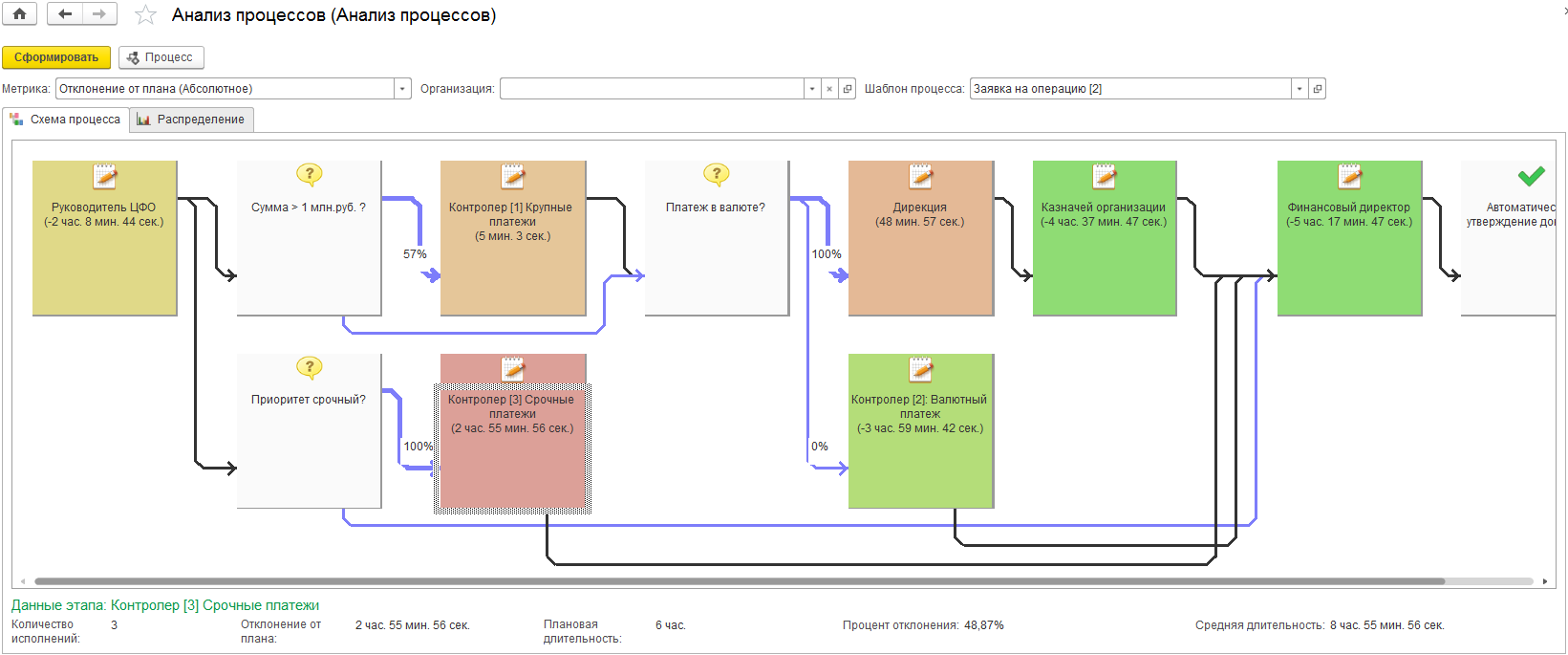 46
БюджетированиеСогласование бюджетов
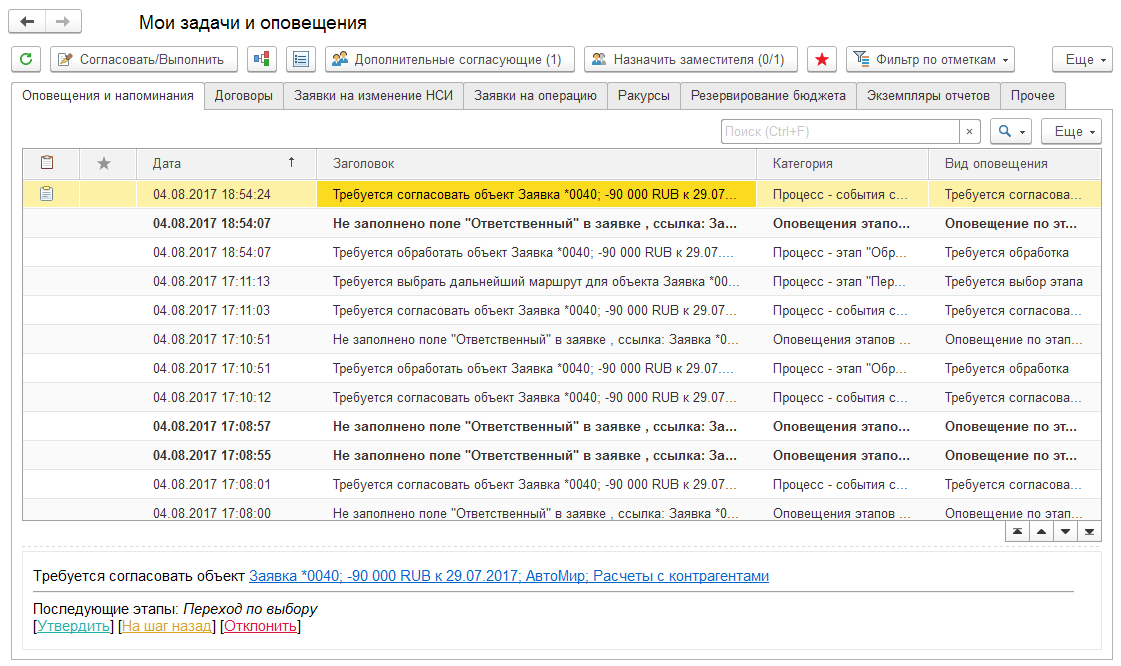 В ходе исполнения процесса система формирует задачи пользователям, таким образом организуется их совместная работа в рамках установленного регламента. 

Оповещения о различных событиях, происходящих в системе, и возможность оставлять комментарии и прикреплять файлы к справочникам и документам способствует совершенствованию коммуникаций.
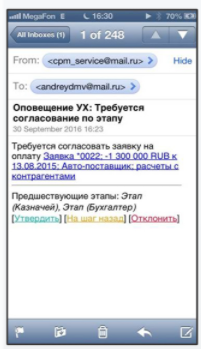 Согласование документов можно выполнять не только внутри системы, но и ответным письмом на оповещение по электронной почте.
47
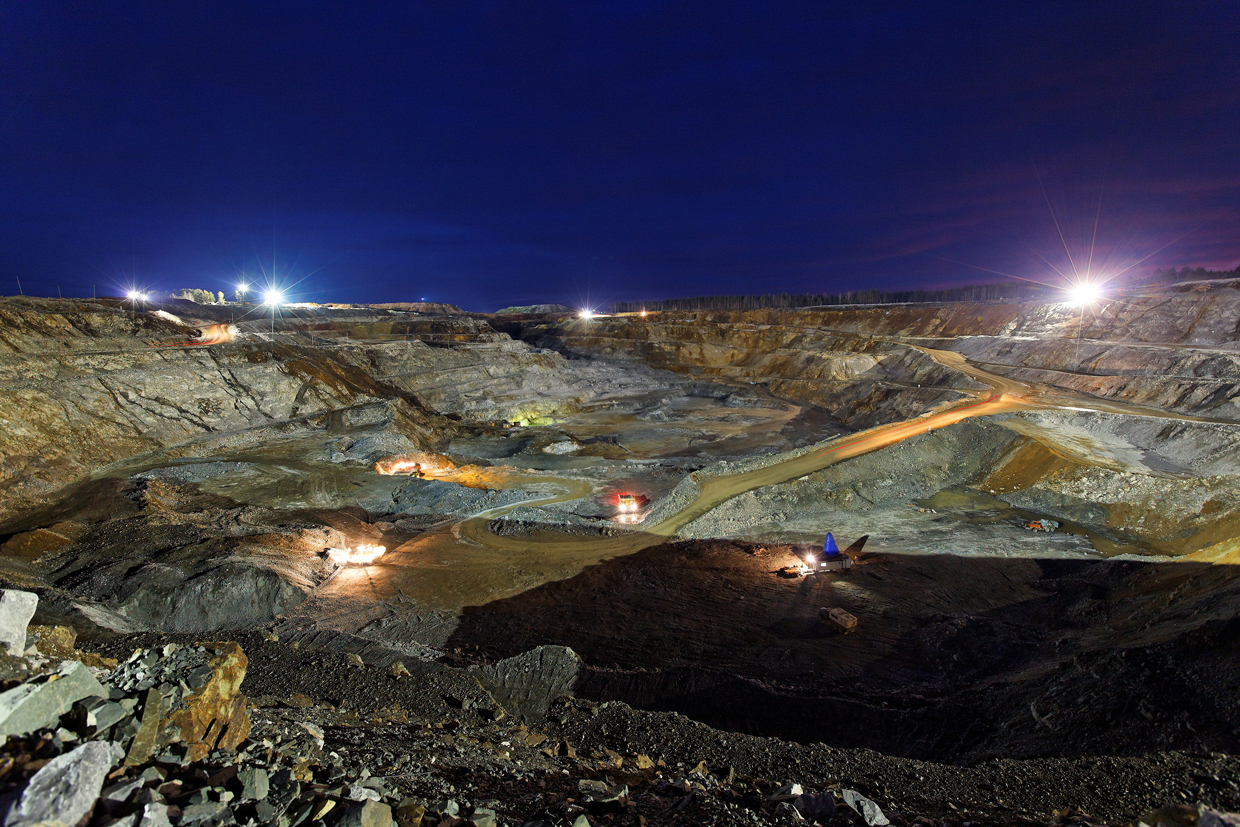 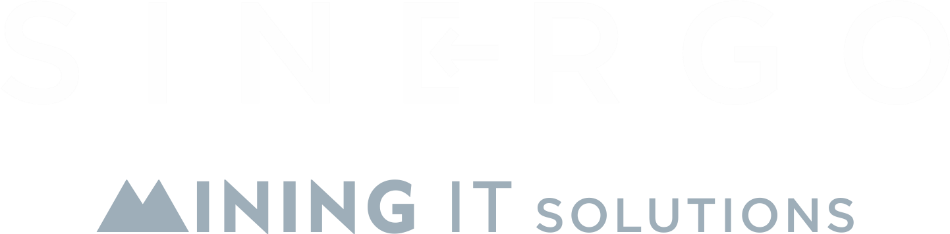 Инструменты управления лимитами
Оперативное планированиеБюджетный контроль
Бюджет движения
расходов
Бюджет движения
денежных средств
Бюджет движения
ресурсов
Оперативное планирование дополняет бюджетирование, реализуя функции резервирования и контроля конкретной операции
Бюджет лимит.
Бюджет лимит.
Бюджет лимит.
План
Резервирование бюджета
Резервирование бюджета
Резервирование бюджета
Заявка на операцию
Заявка на операцию
Заявка на операцию
Резерв
Отражение факта
Отражение факта
Отражение факта
Факт
49
Оперативное планированиеПроцесс управления лимитами
Установка
Корректировка
Контроль
Исполнение
Анализ
По данным бюджетирования
Операционный план (лимиты)
По данным бюджетирования
Операционный план (лимиты)
Резервирование документом Операционный план Заявка на корректировку лимитов
Корректировка лимитов
Заявка на оплату
Заявка на расход
Версия коммерческого договора
План потребностей (Опер. план по бюджету закупок или документ План закупок)
Отражение фактических данных
Отчет по лимитам
АРМ Управление лимитами
50
Оперативное планированиеБюджетный контроль
В системе существует возможность устанавливать лимиты по данным подсистемы бюджетирования. Эта возможность реализована в АРМ Управление лимитами.
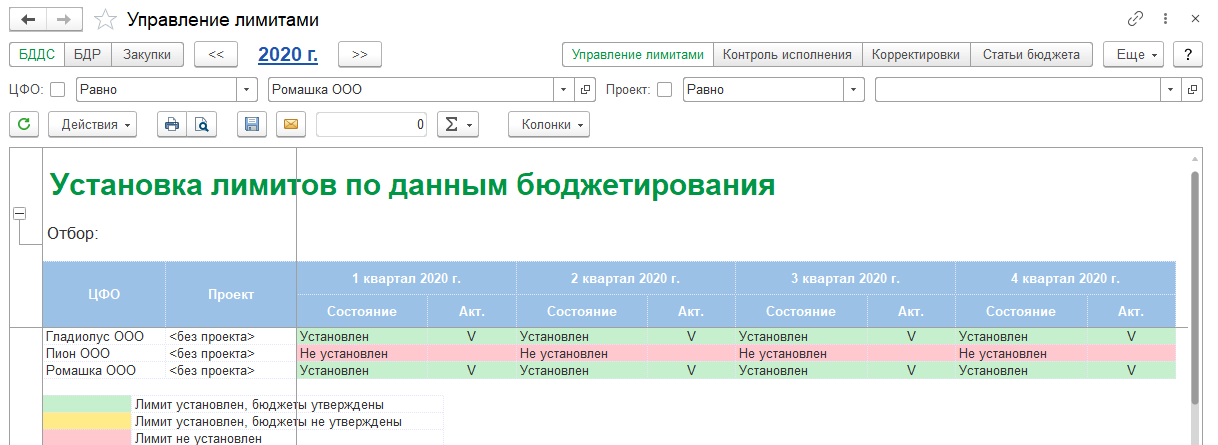 Оперативное планированиеБюджетный контроль
Для предотвращения превышения плановых показателей необходимо сравнивать 
документы планирования (заявки, договоры) с эталонными значениями:
установленных лимитов;
сформированных резервов;
максимальных сумм задолженности по договорам и/или контрагентам;
сумм договоров.
В формах контролируемого документа добавлена страница Контроль документа
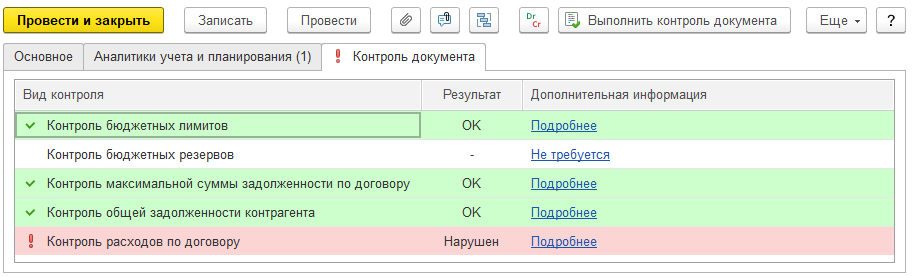 Оперативное планированиеПараметры лимитирования
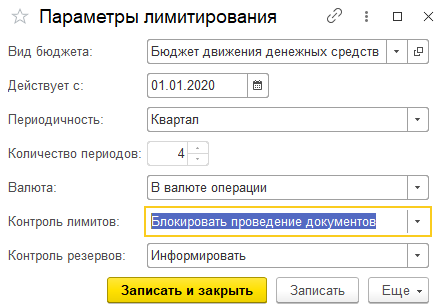 Для каждого вида контроля может быть назначен 
режим контроля:
Блокировать проведение документа
Информировать
Не использовать

В маршруте согласования есть возможность
настроить условные переходы в зависимости 
от того, нарушен какой-либо контроль, или нет.
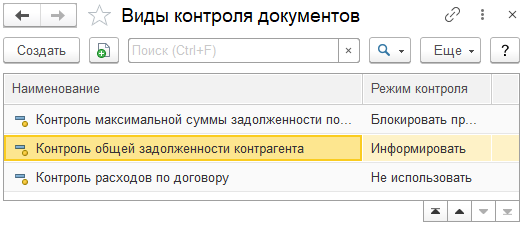 Оперативное планированиеКорректировка лимитов и заявка на корректировку лимитов
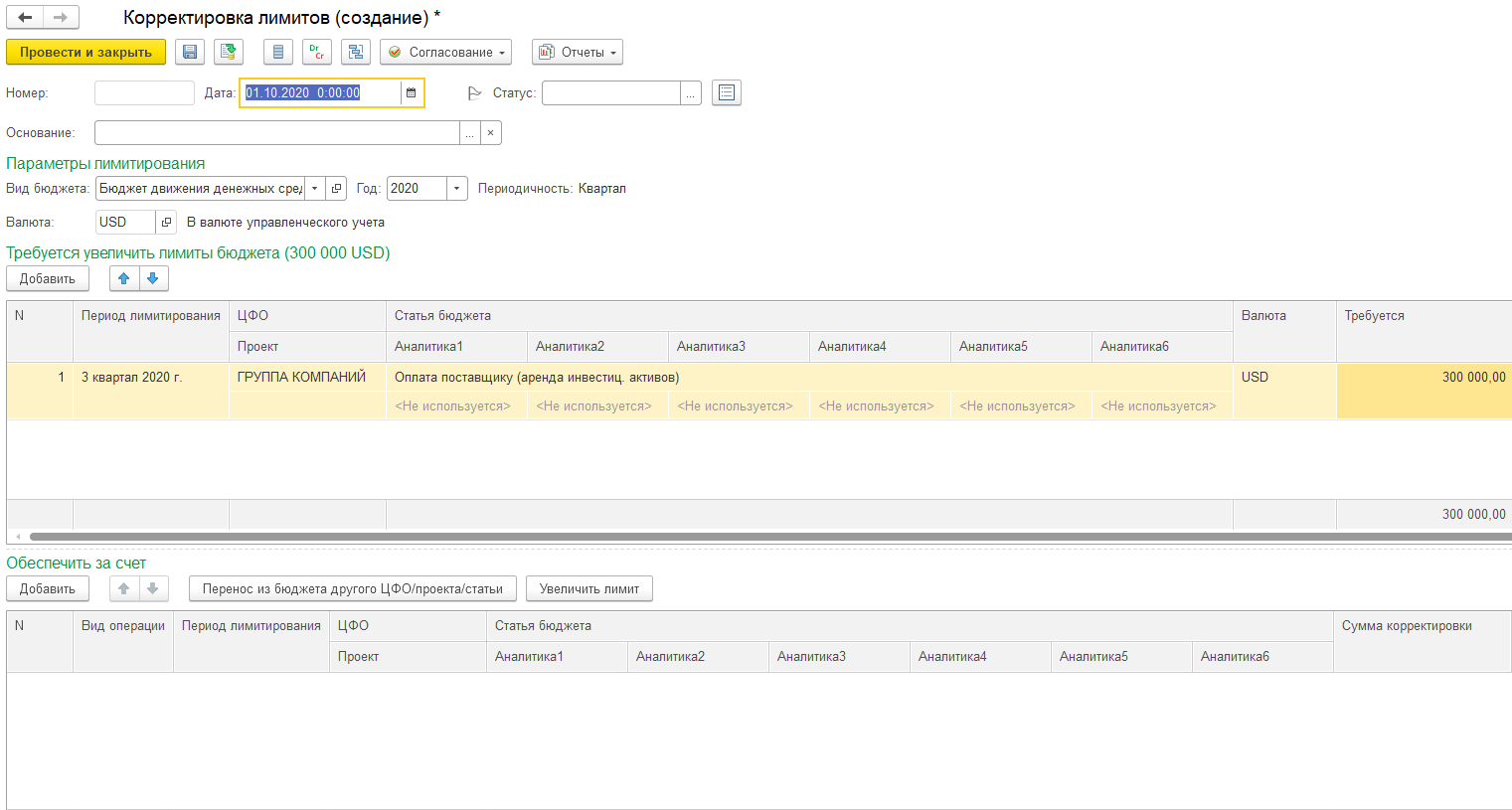 В системе, с помощью документа Корректировка лимитов можно:
Выполнить перенос лимитов, например с другого ЦФО или статьи;
Увеличить лимит.

Если на предприятии есть специализированная служба контроля, то целесообразно рассмотреть следующий режим работы:
Ответственные по ЦФО и исполнители по заявкам формируют документы Заявка на корректировку лимитов.
Специалист службы контроля выполняет обеспечение этих заявок лимитами с помощью документов Корректировка лимитов.
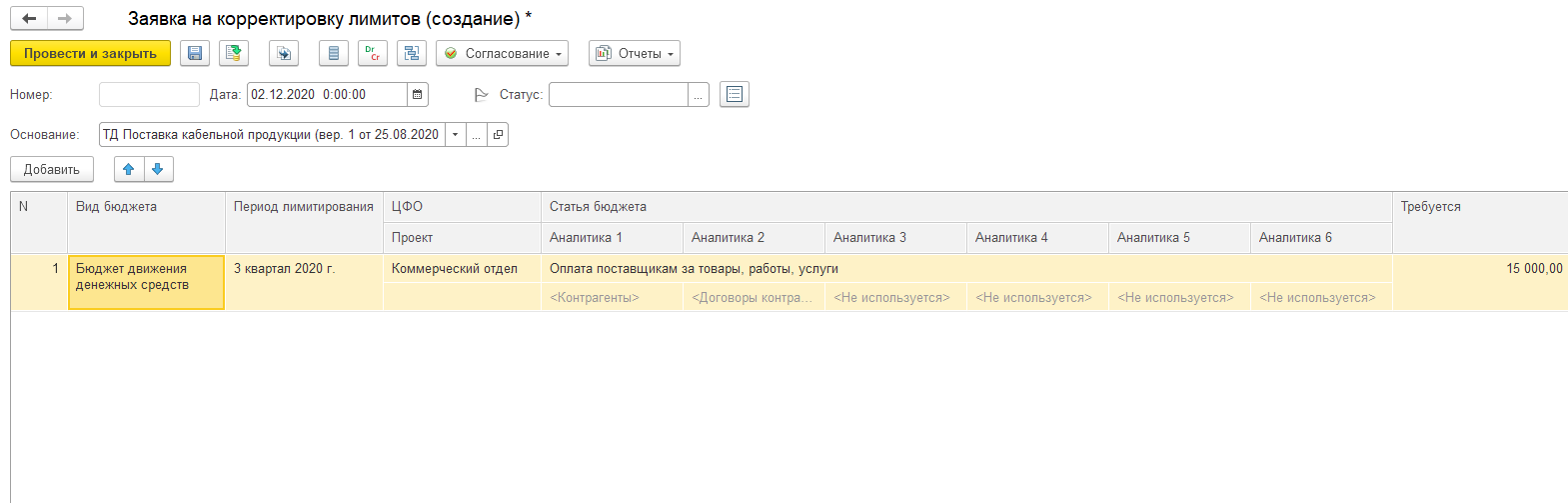 Оперативное планированиеБюджетный контроль
Создание и корректировка резервов
Система предоставляет возможность зарезервировать часть установленных лимитов для каких-либо целей.
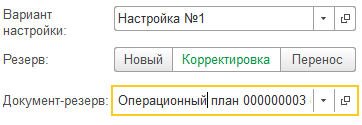 Для операции Резервирование необходимо указывать действие с резервом:
Создание нового резерва.
Корректировка существующего резерва.
Перенос из существующего резерва   в новый резерв.
Оперативное планированиеБюджетный контроль
Факт исполнения по лимитам выполняется документ Отражение фактических данных.
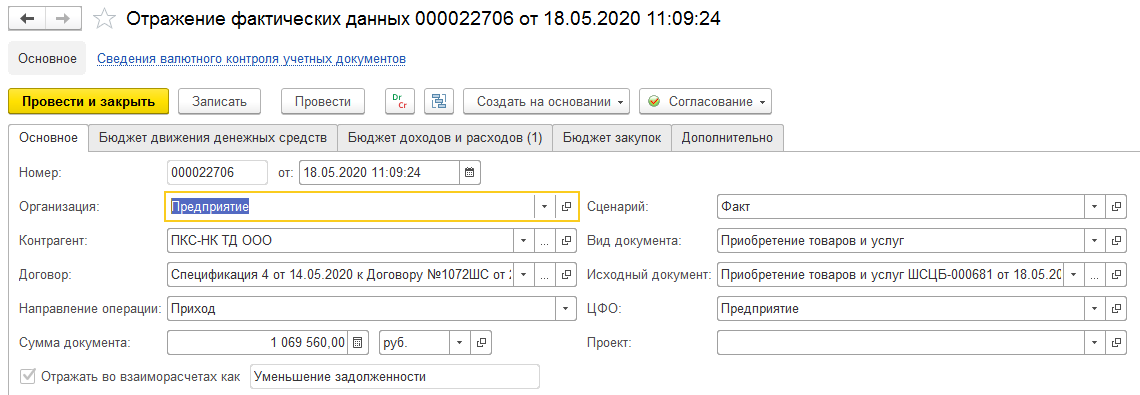 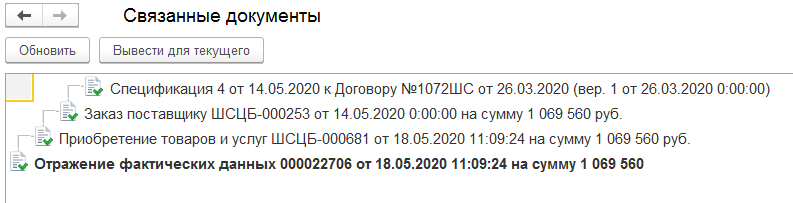 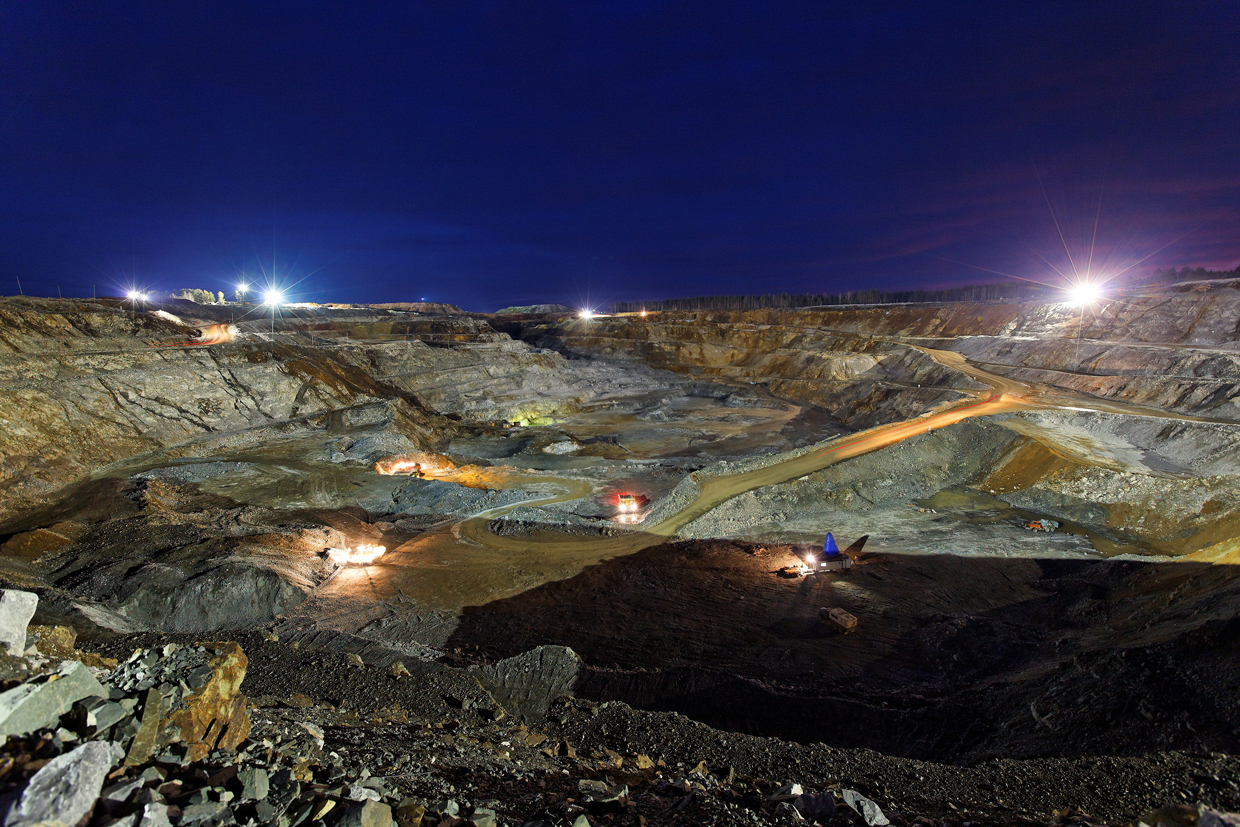 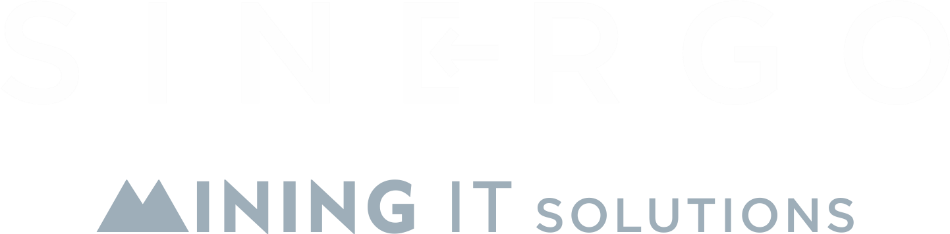 Бизнес-анализ
Анализ данныхСценарный анализ
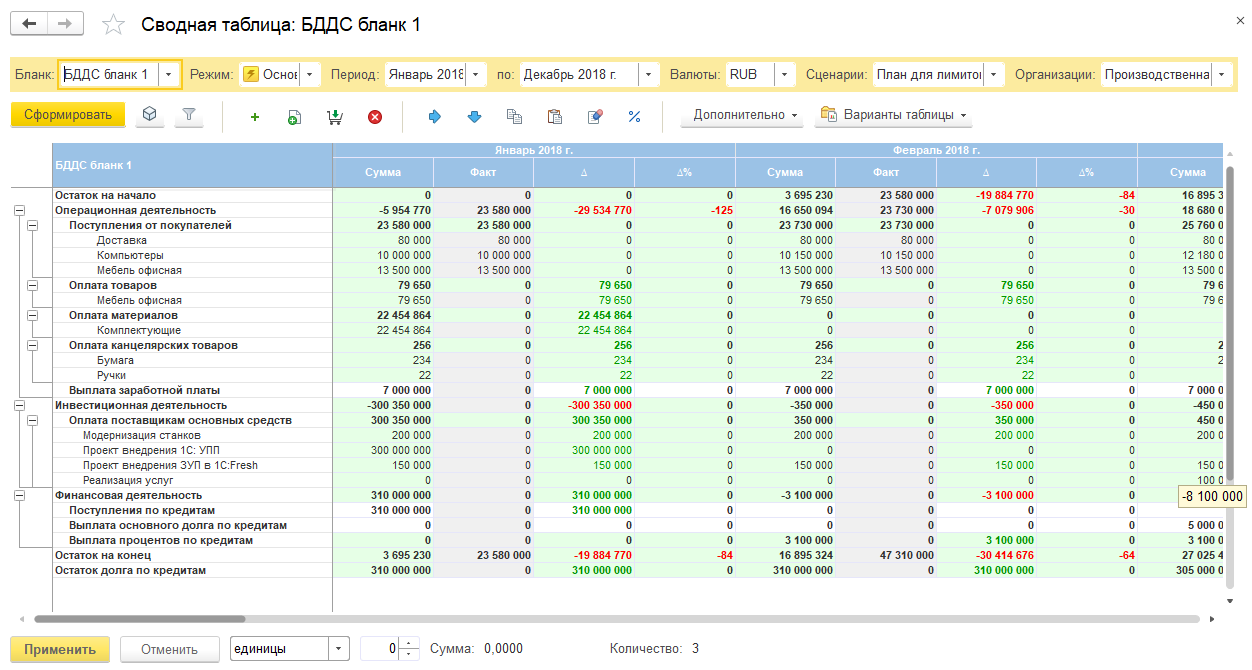 58
Анализ данныхСценарный анализ
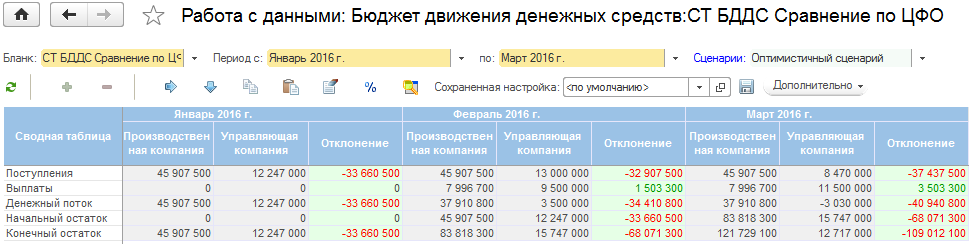 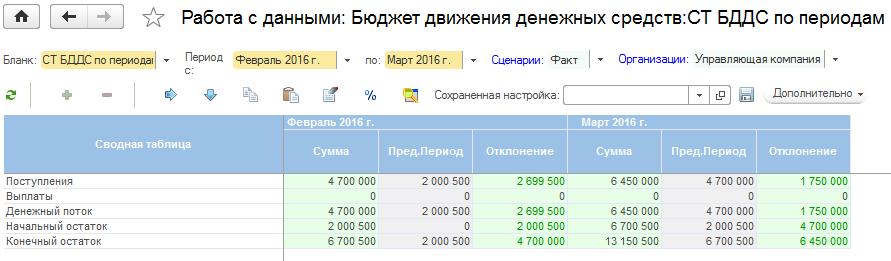 59
Анализ данныхСводные таблицы
60
[Speaker Notes: График Проекта]
Анализ данныхАналитические панели
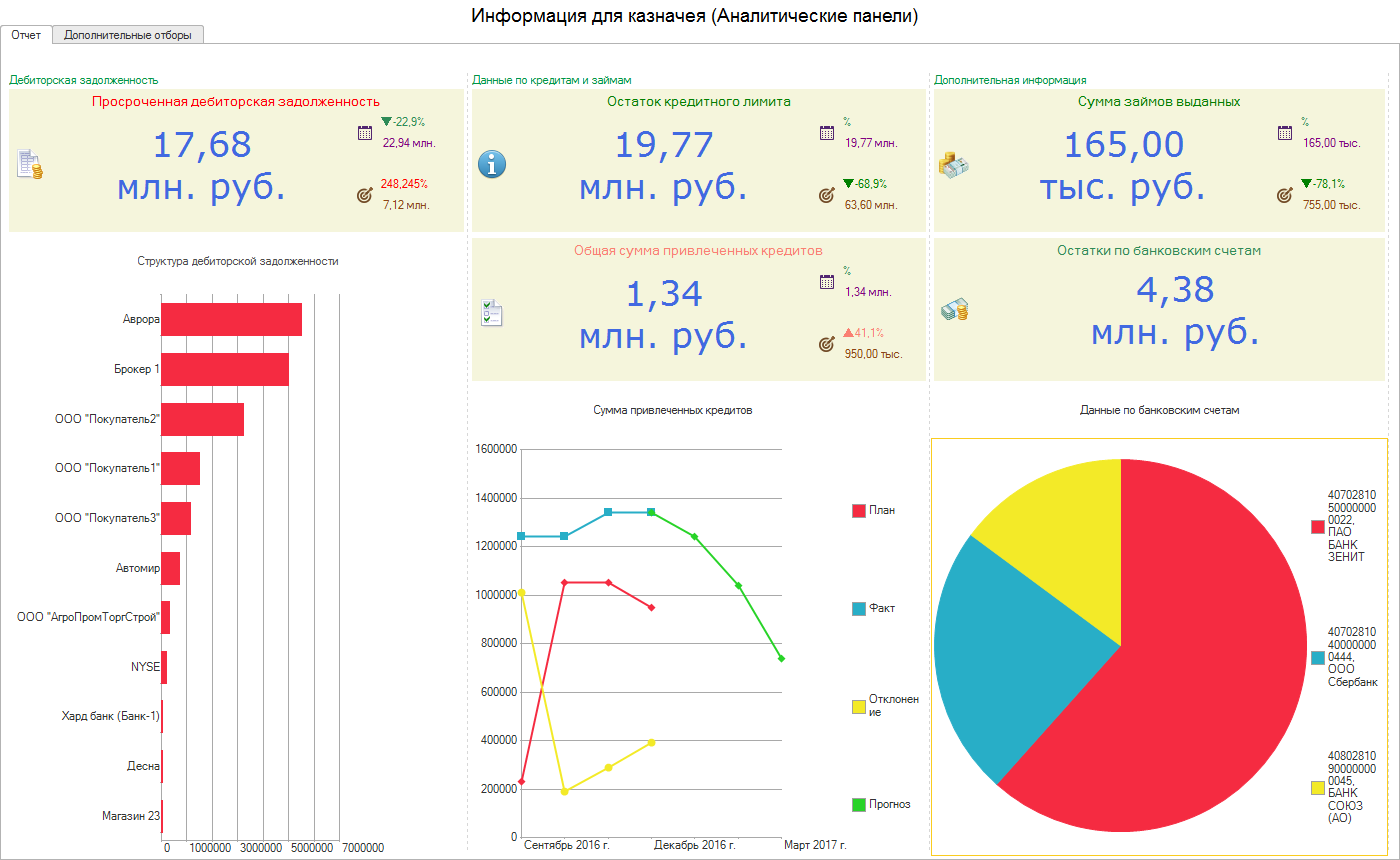 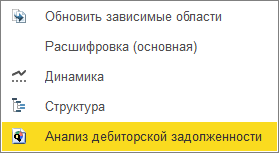 61
Анализ данныхАналитические панели
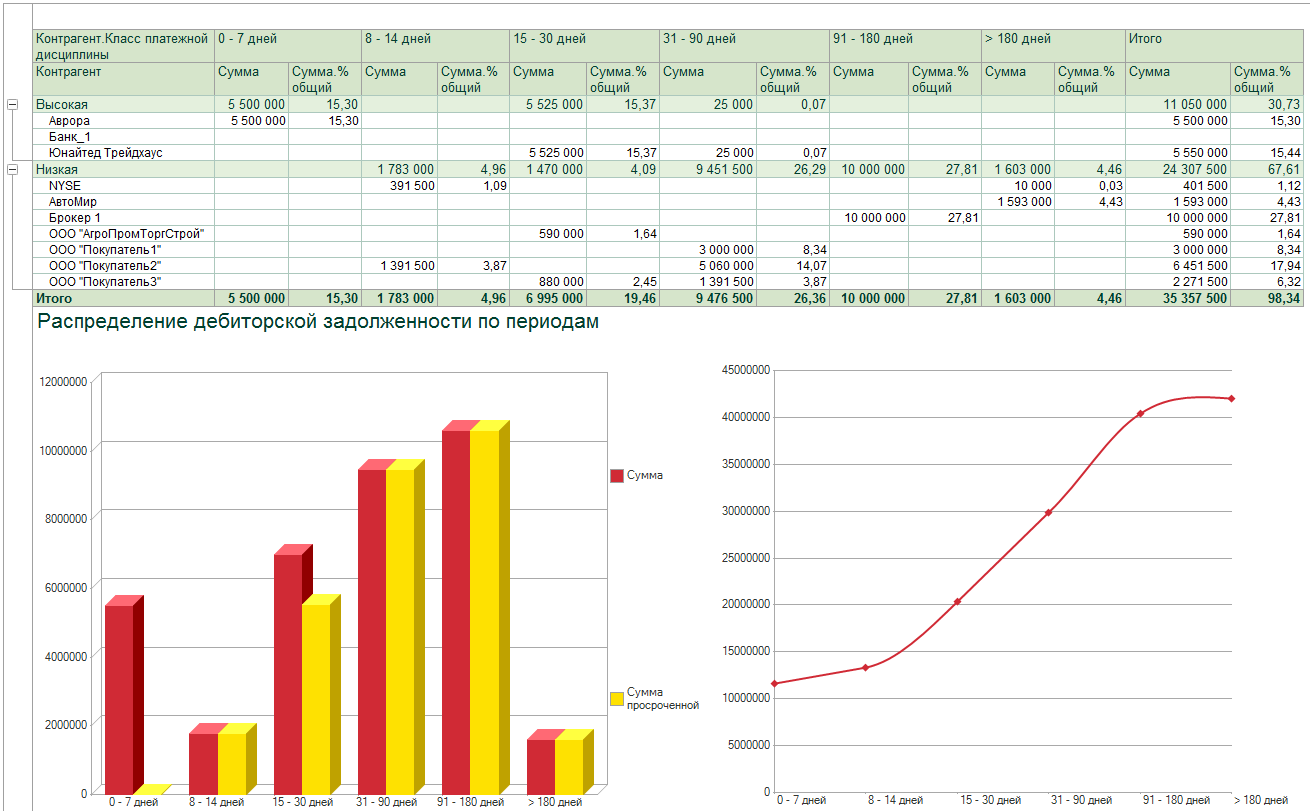 62
1С-Аналитика
Интерфейс, упрощающий процесс быстрого построения аналитических отчетов и интерактивного анализа данных одним взглядом
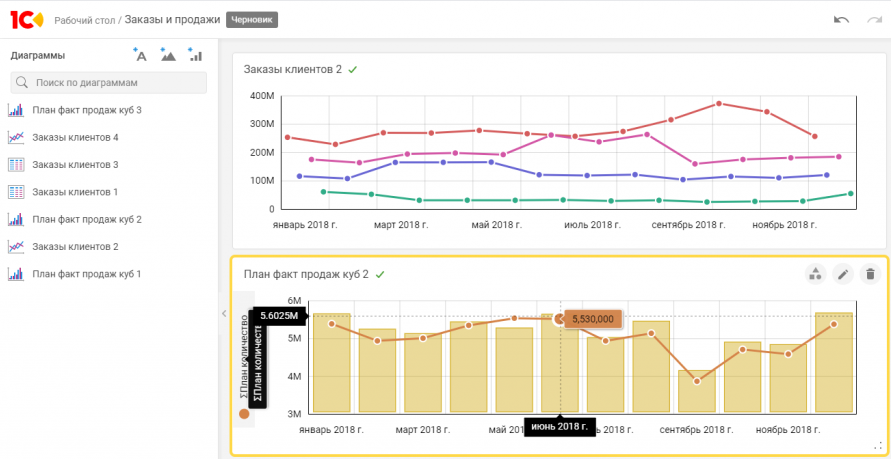 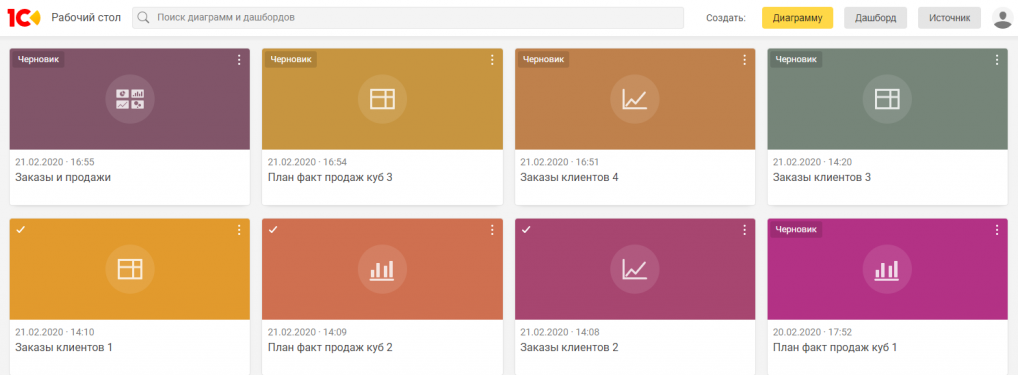 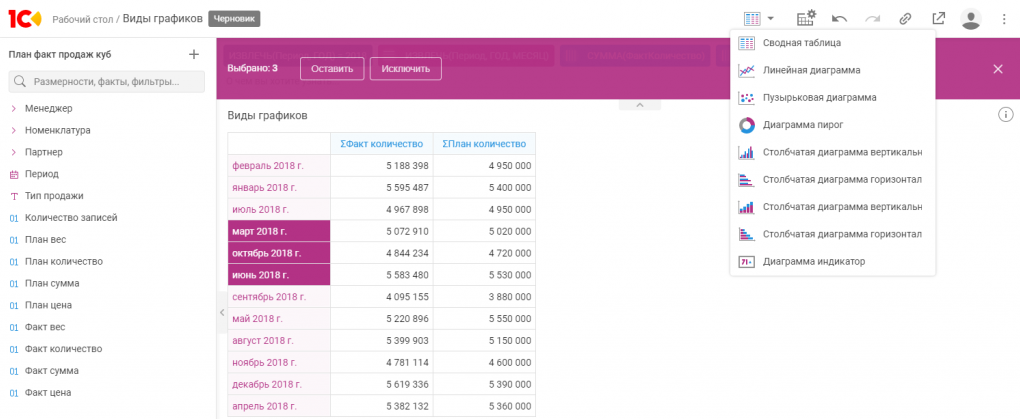 63
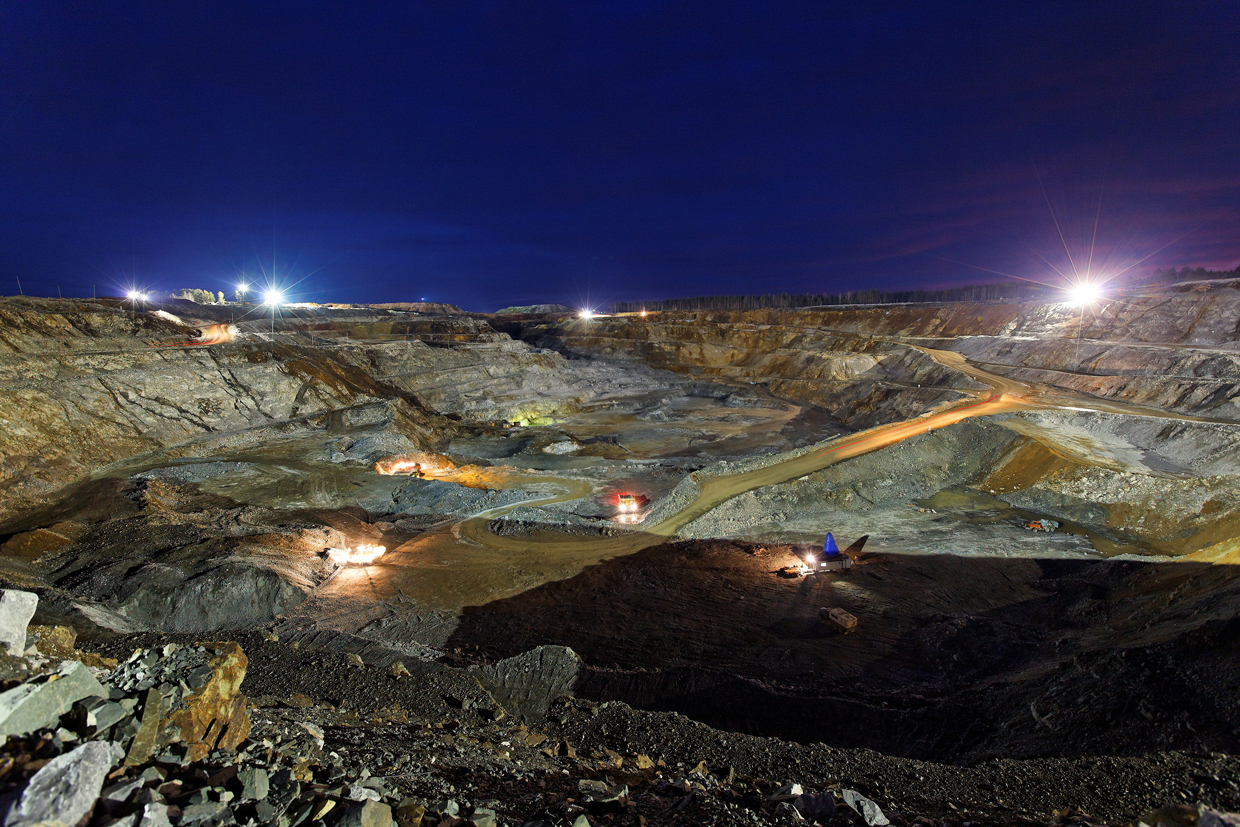 Контакт-центр
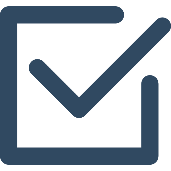 Линия поддержки
+7 (3843) 321-101 company@sinergo.ru
+7 (3843) 321-103
hotline@sinergo.ru
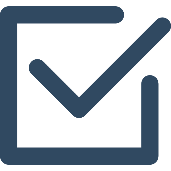 Партнерский отдел
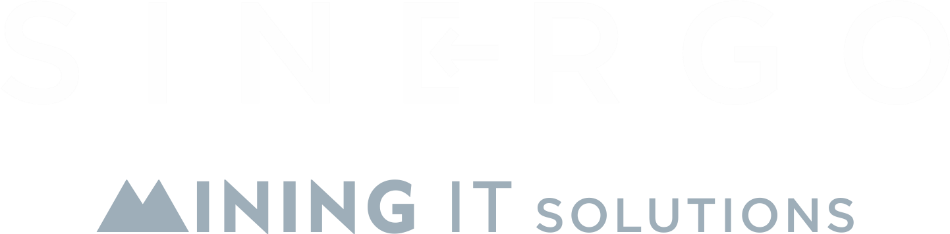 +7 (3843) 322-105
partner@sinergo.ru
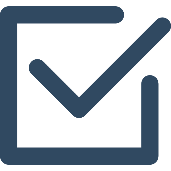 Департамент 
маркетинга и развития
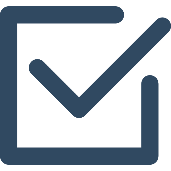 +7 (3843) 321-101, доб. 308
marketing@sinergo.ru